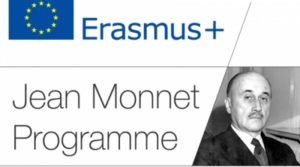 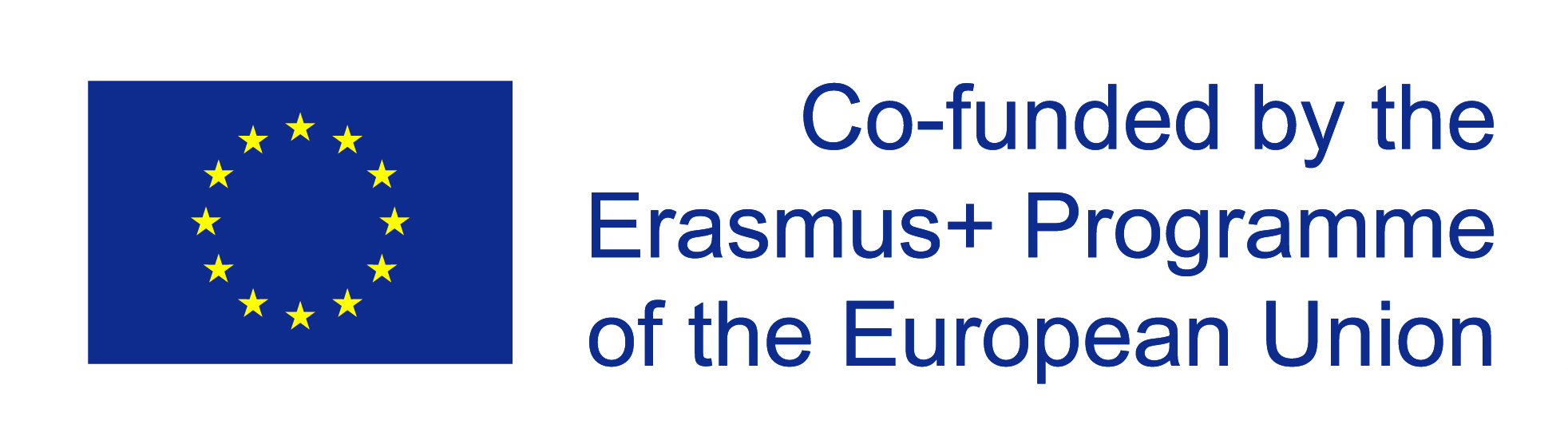 Про реалізацію Модулю «Якість вищої освіти та експертний супровід її забезпечення: рух України до Європейського Союзу» програми «Еразмус+: Жан Моне»
Сисоєва С.О.,
координатор проекту
(587094-EPP-1-2017-1-UA-EPPJMO-MODULE)
Зміст лекції відображає виключно думку авторів, Виконавче агентство з питань освіти, аудіовізуальних засобів і культури (ЕАСЕА) та Європейська Комісія в сфері (вищої) освіти не несуть відповідальності за використання інформації, що міститься в ньому.
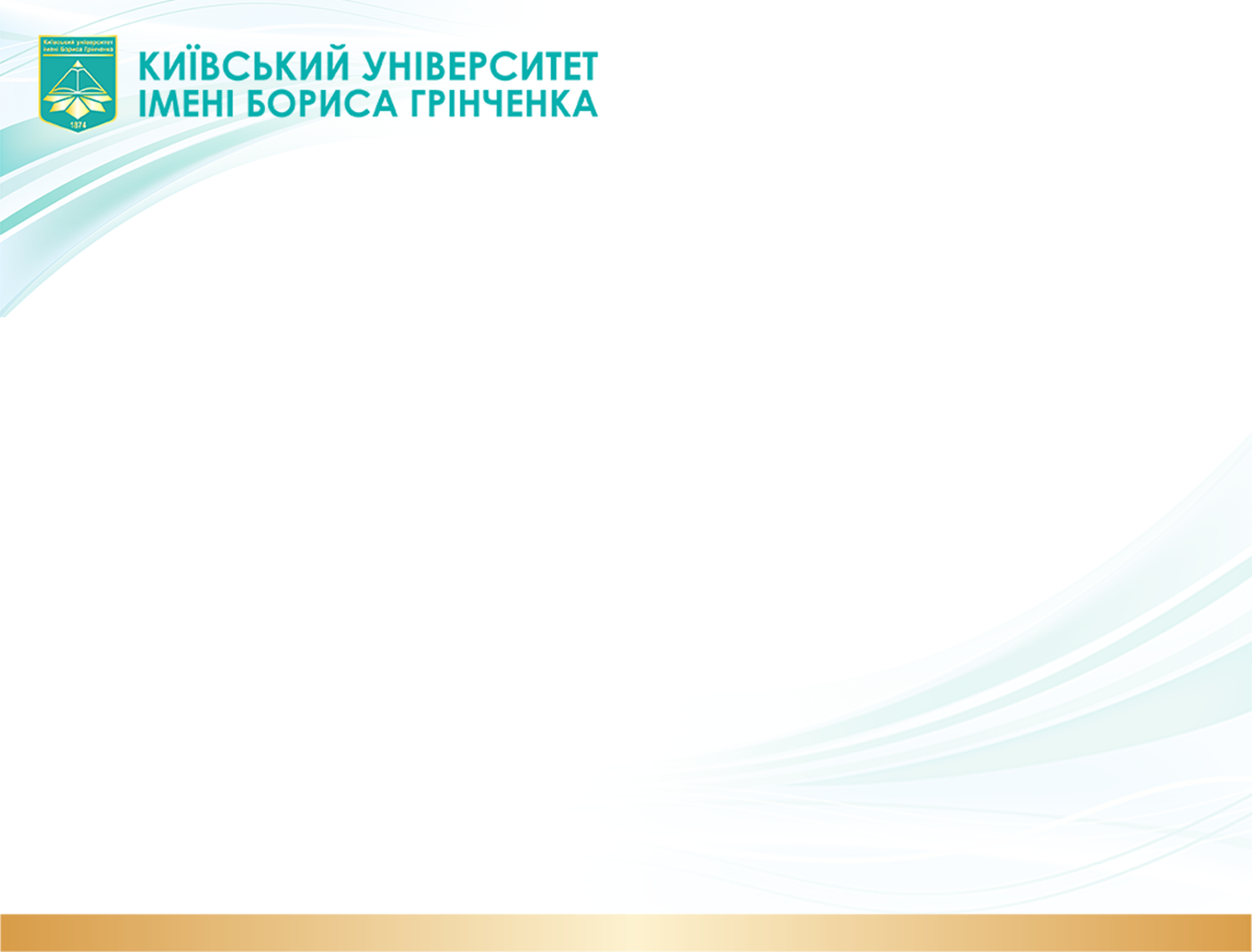 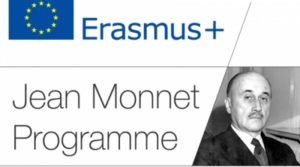 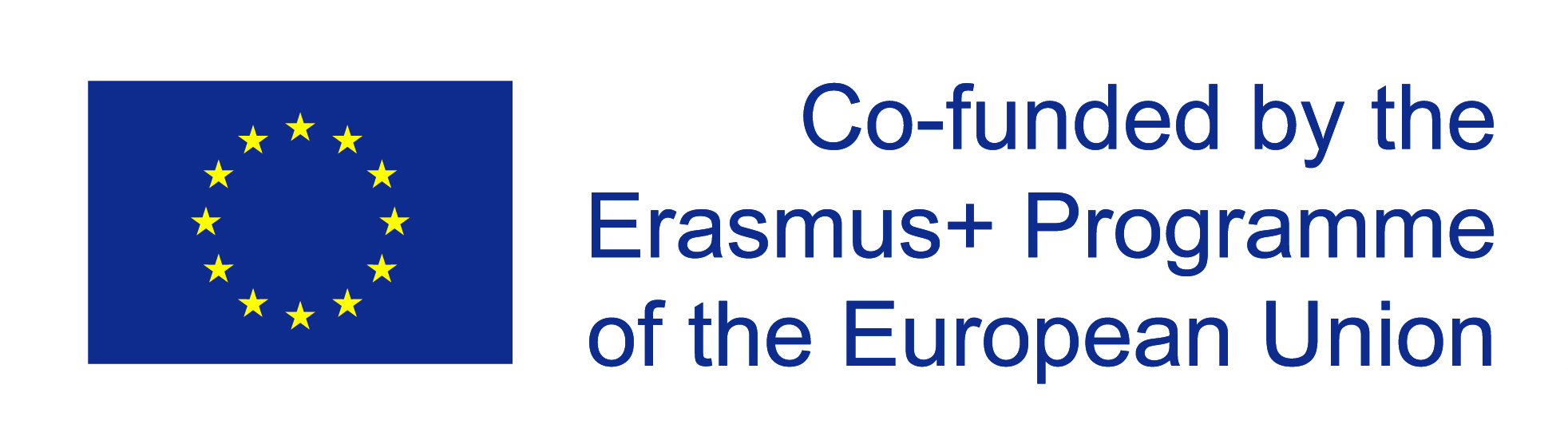 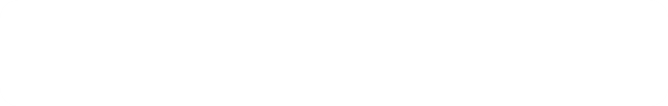 Оцінка проєктної пропозиції
Якісний склад проєктної групи

3 доктора педагогічних наук, професора;
2 доктора педагогічних наук, доцента;
1 кандидат наук, доцент;
2 наукових співробітники.
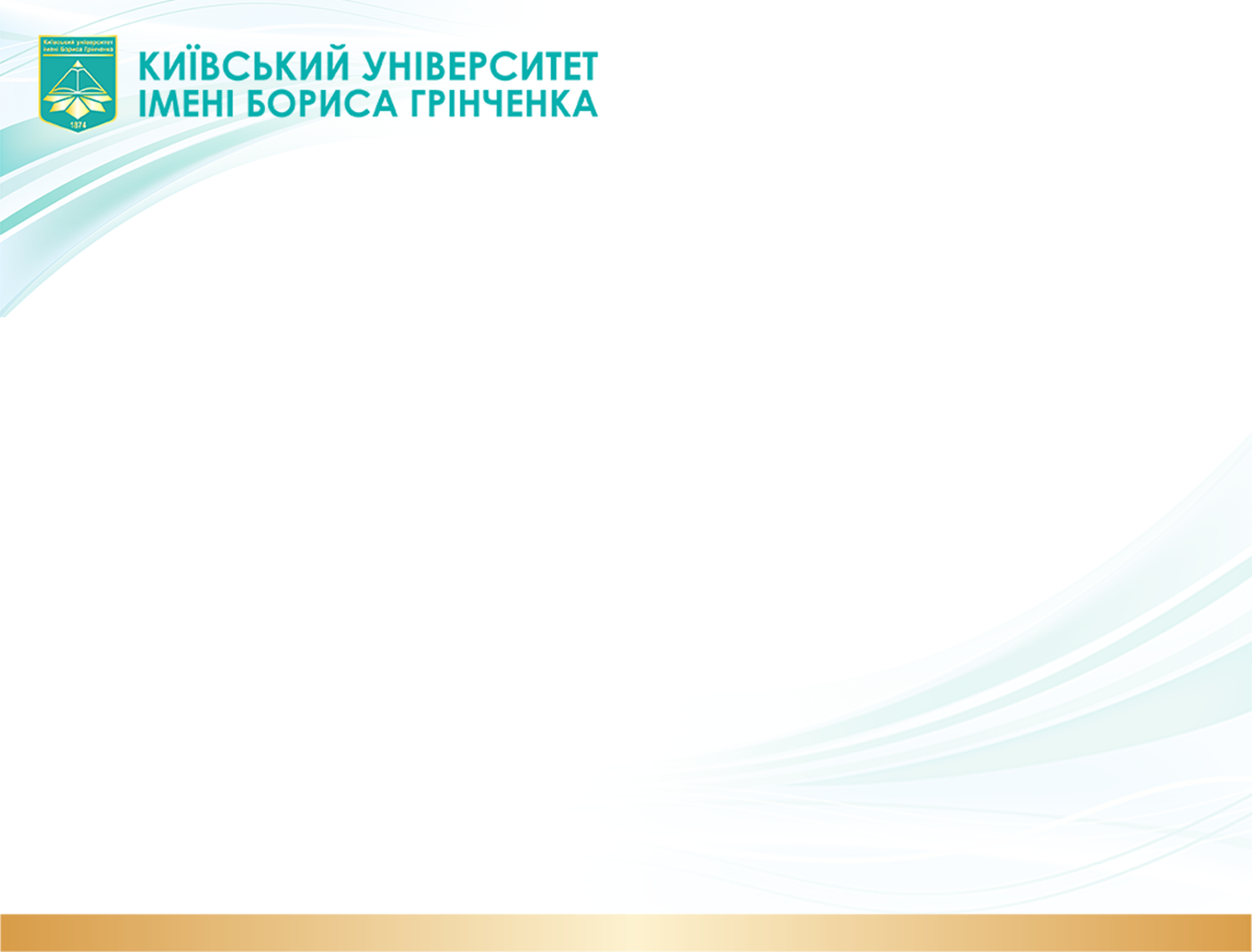 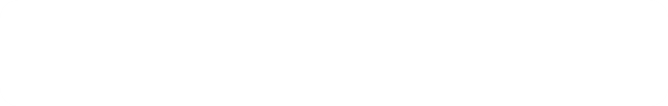 забезпечити теоретичну та практичну підготовку майбутніх докторів філософії (Ph.D) щодо забезпечення якості вищої освіти та її експертного супроводу в Україні з урахуванням досвіду країн ЄС
Мета
Завдання
Термін реалізації: вересень 2017 – серпень 2020 р.
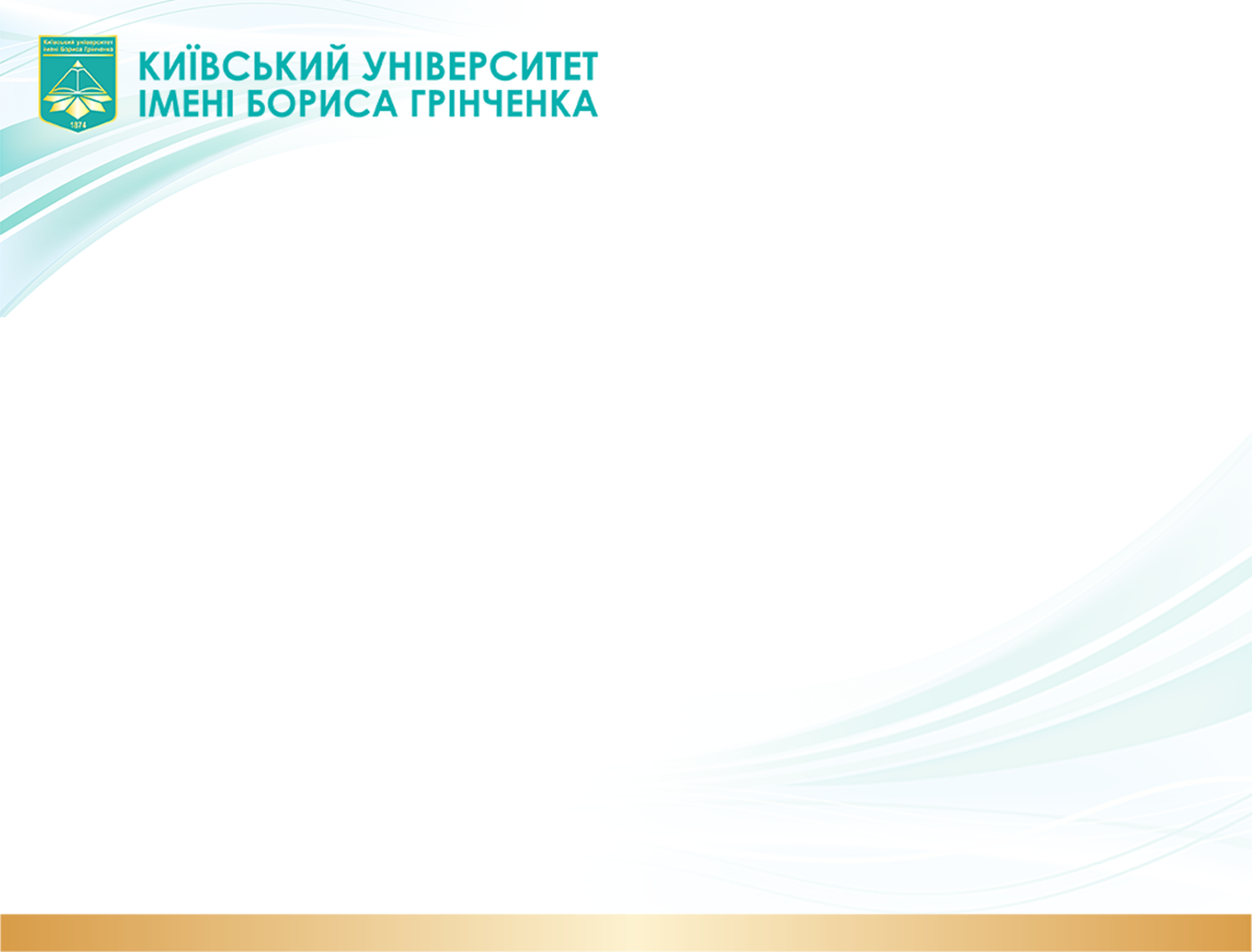 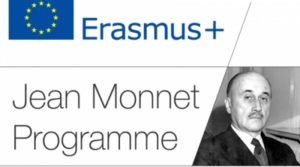 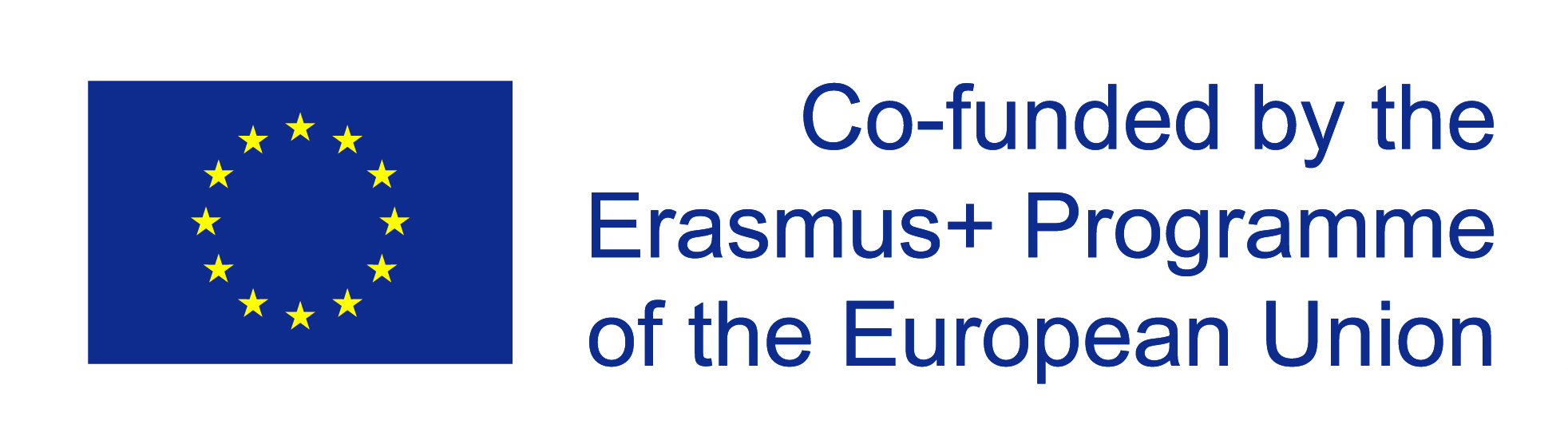 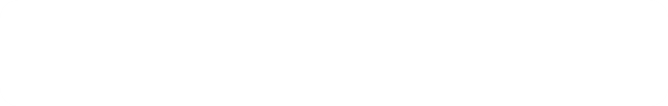 Результати впровадження проєкту
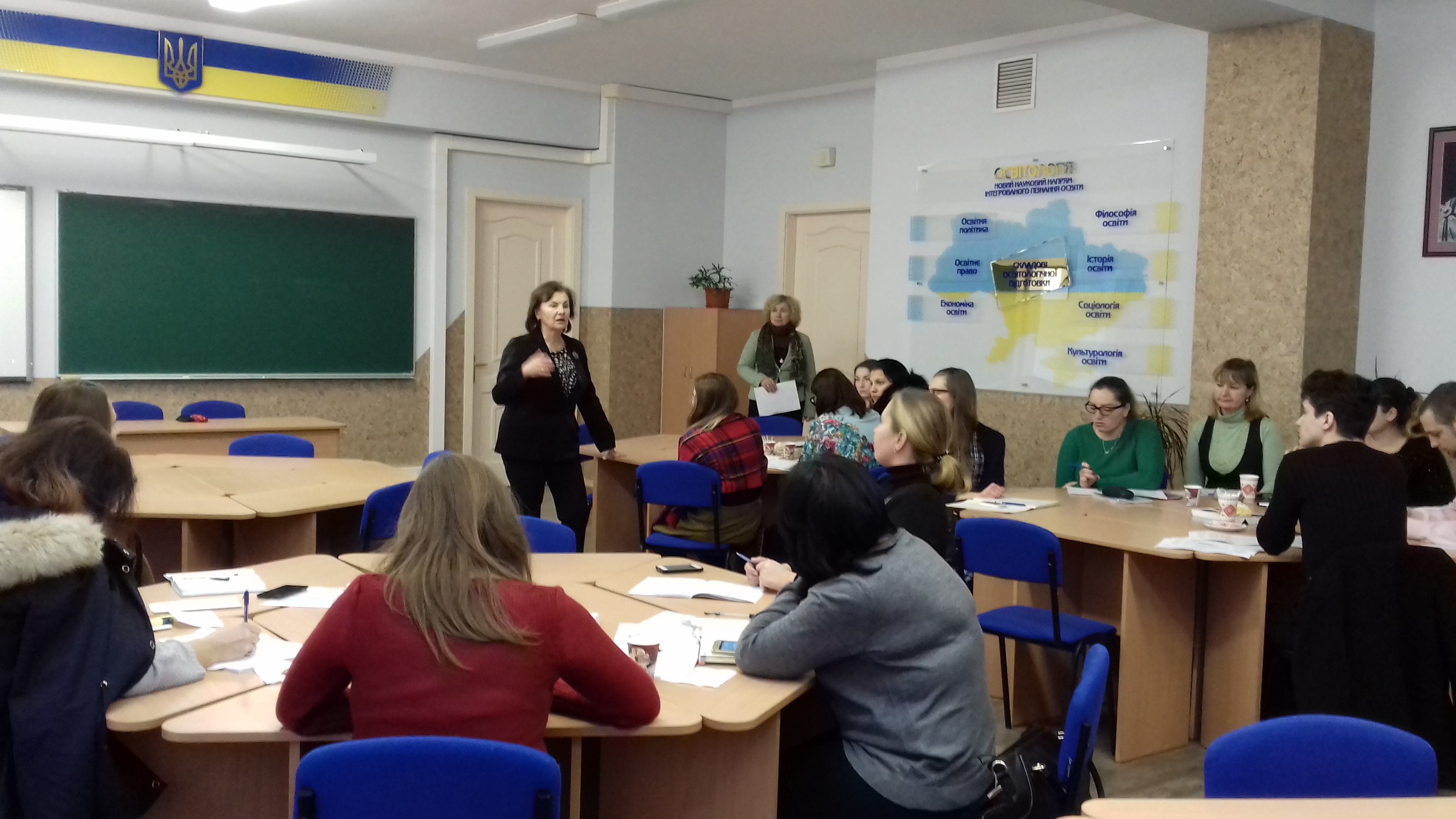 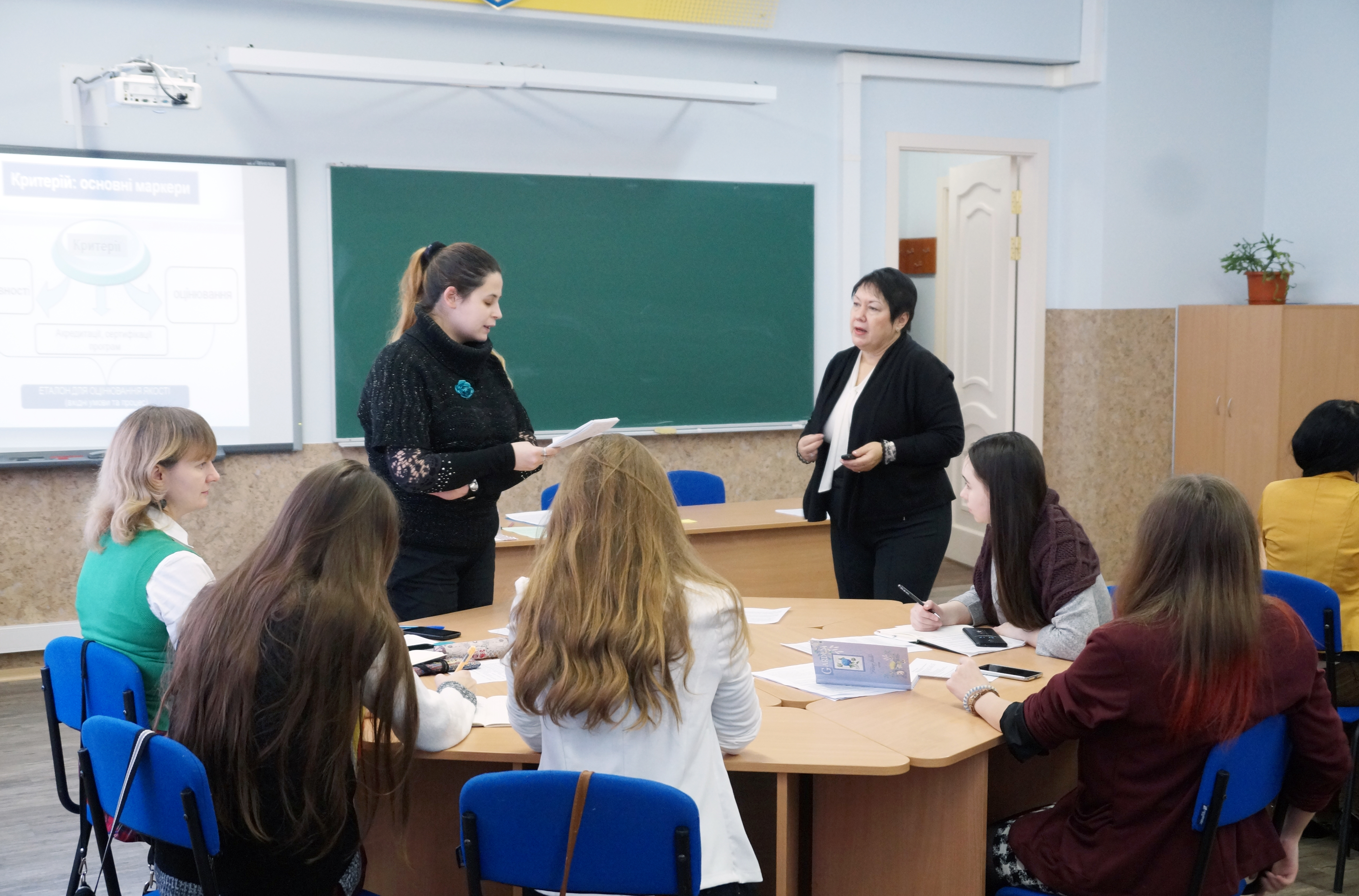 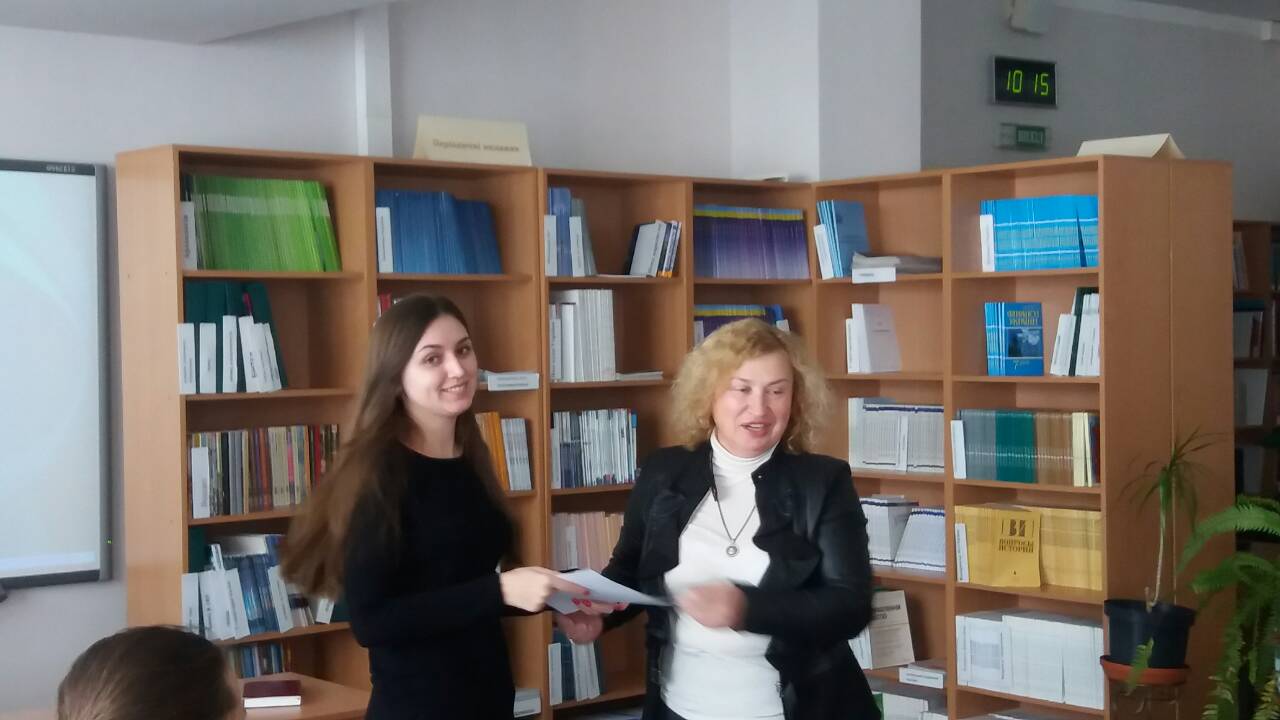 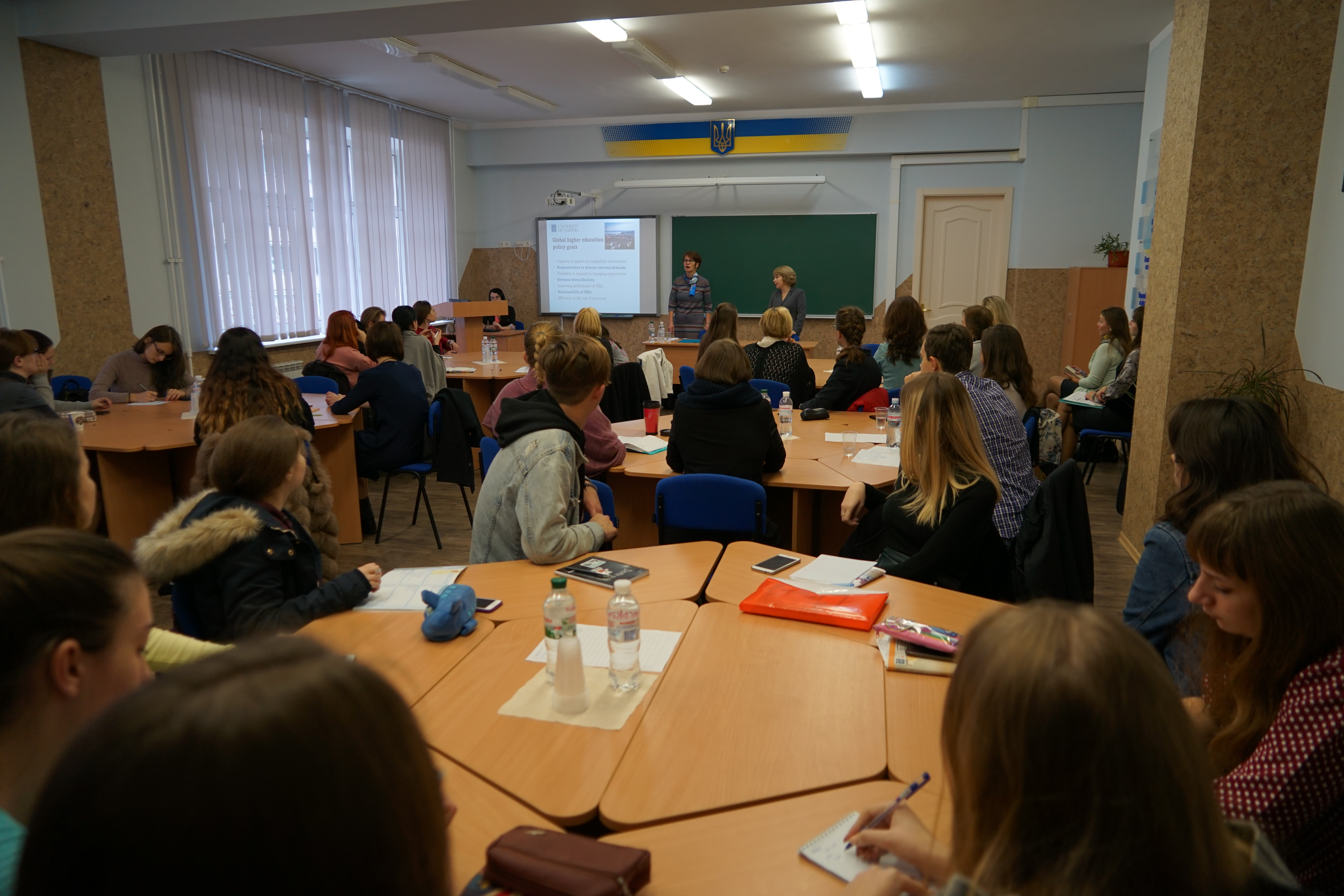 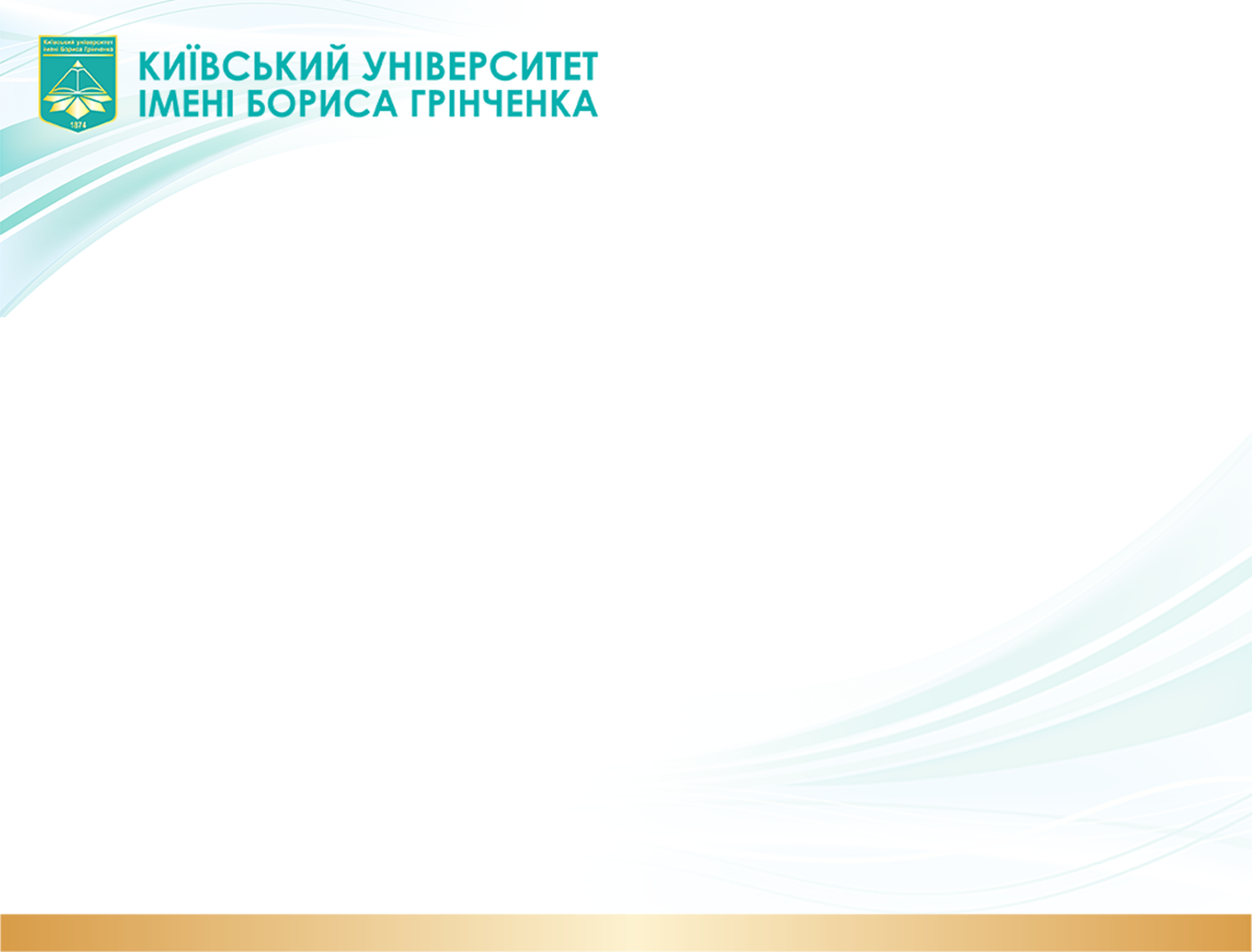 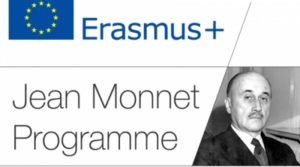 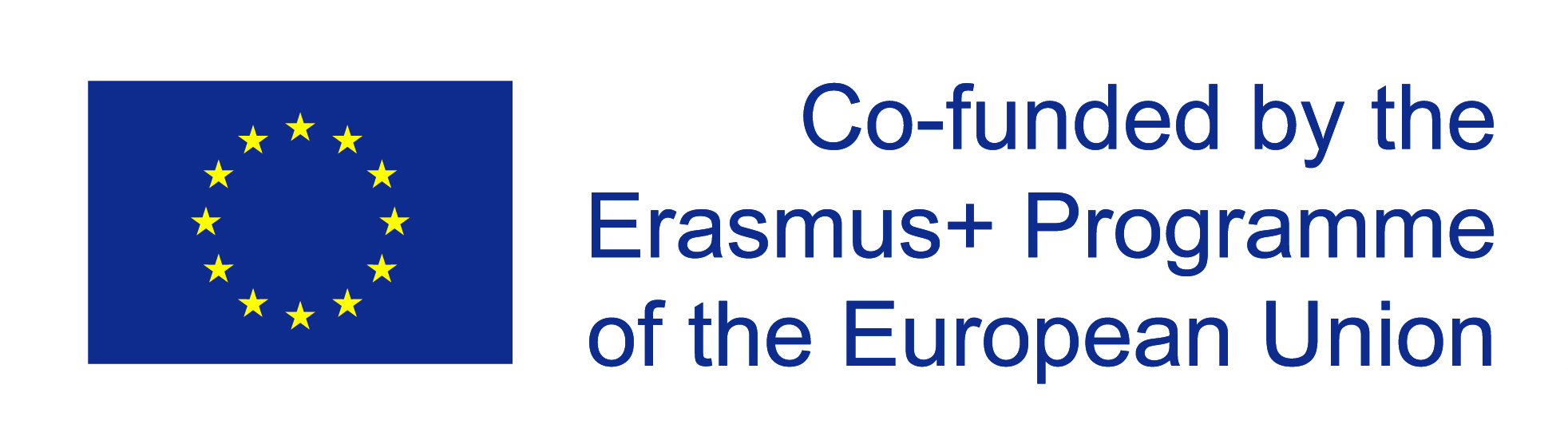 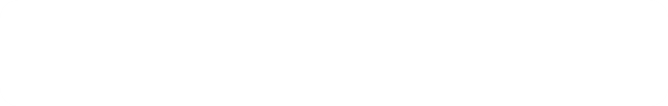 Тематика лекцій
Забезпечення якості вищої освіти: досвід країн ЄС 

                            Австрії 	                             Бельгії                                   Болгарії
	

                            Хорватії	                              Данії                                      Естонії
	
           
                           Фінляндії                                  Франції                                  Німеччини
	

                            Греції	                              Італії 	                              Угорщини	


                            Ірландії	                              Литви	                              Нідерландів	

                            Польщі	                              Португалії                              Румунії


                            Словенії                                    Іспанії                                    Великої Британії
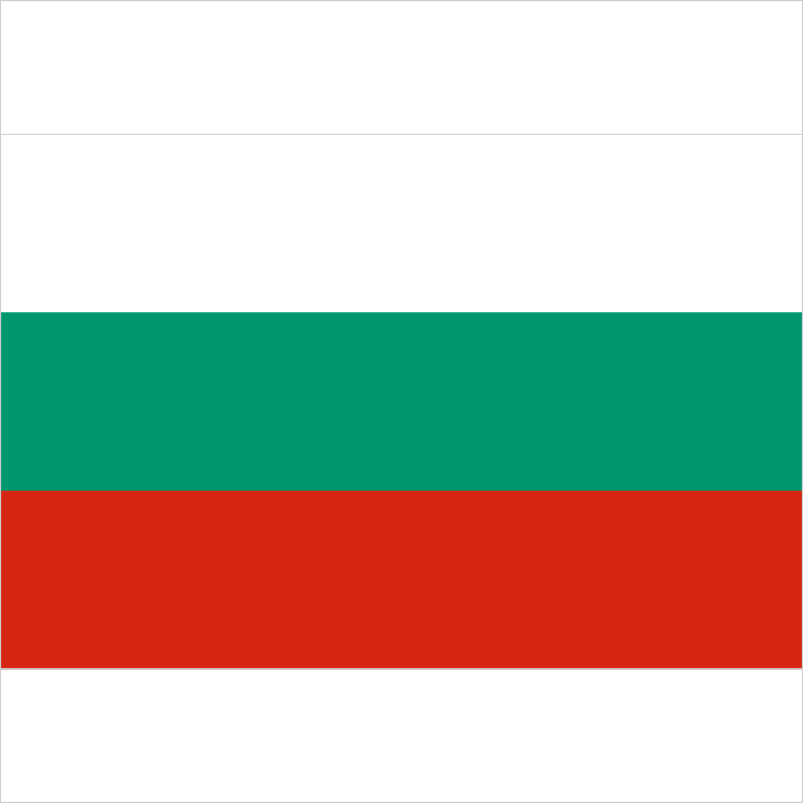 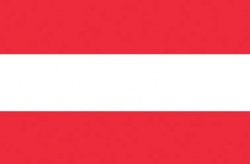 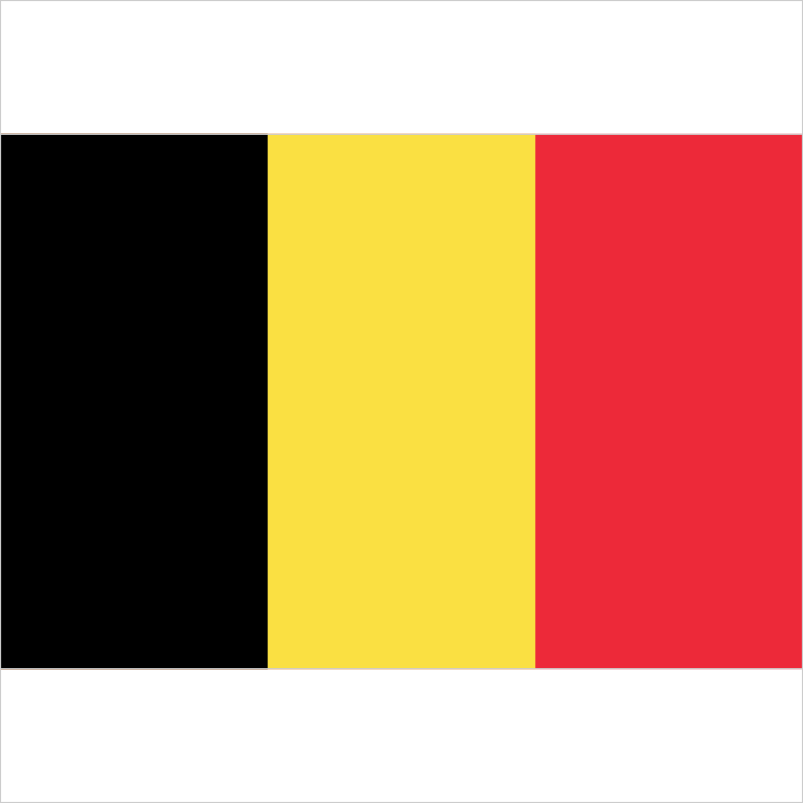 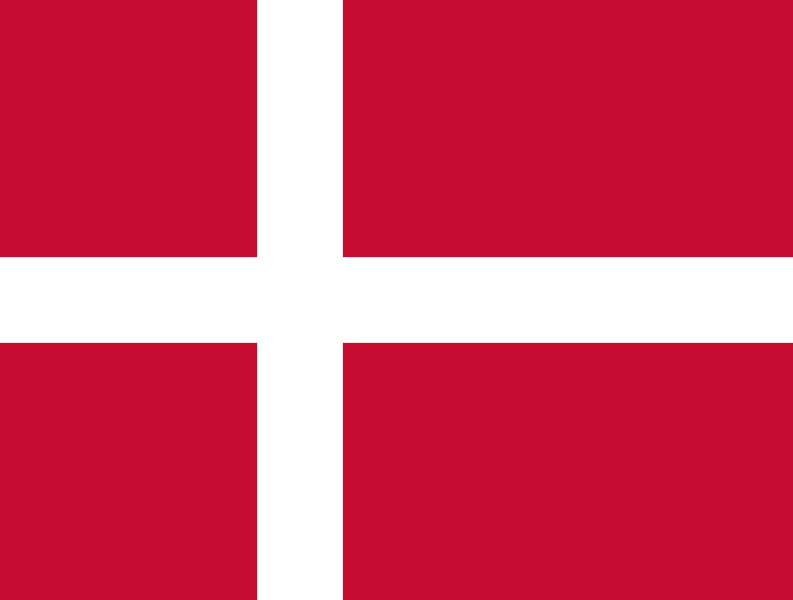 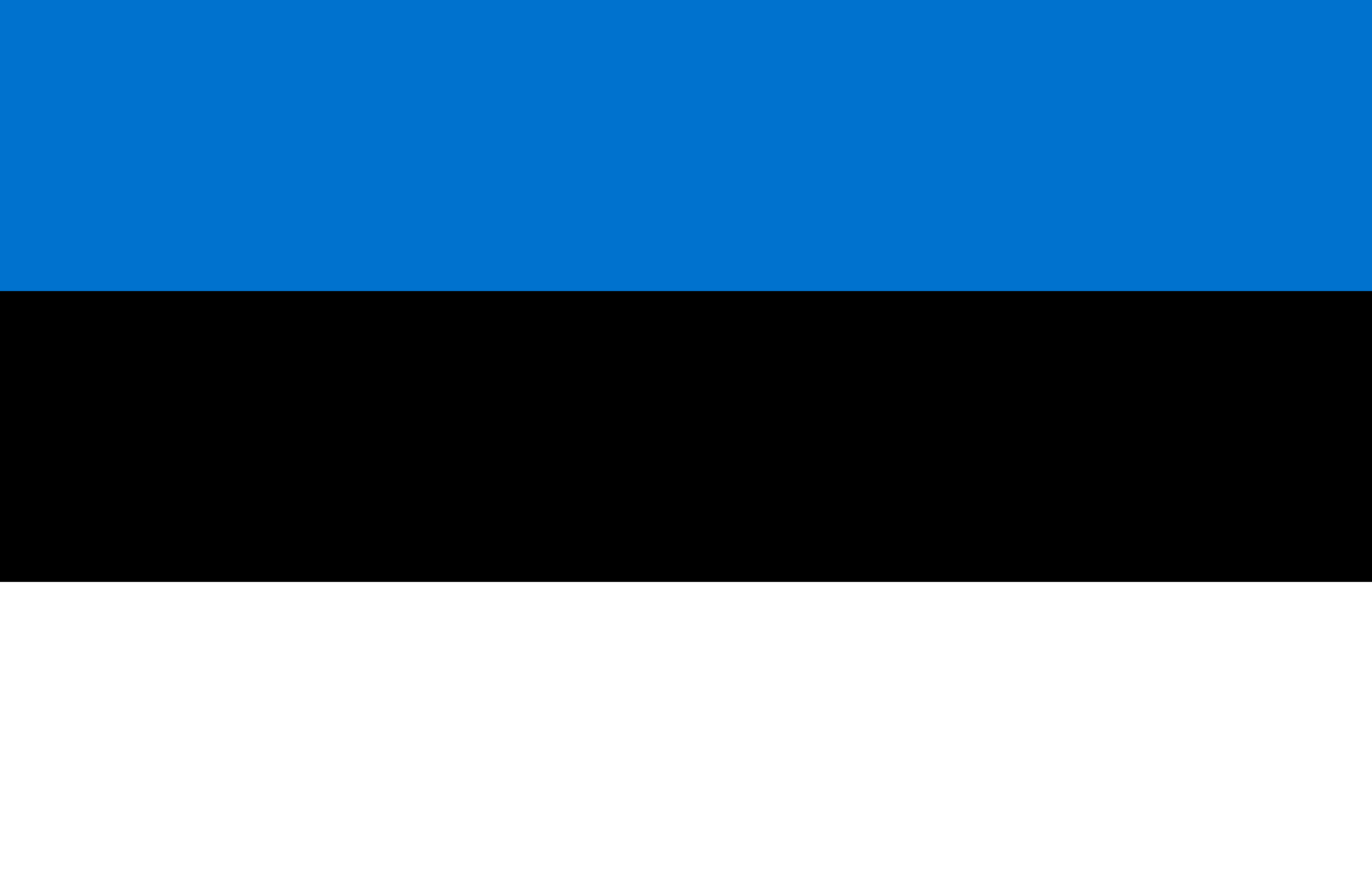 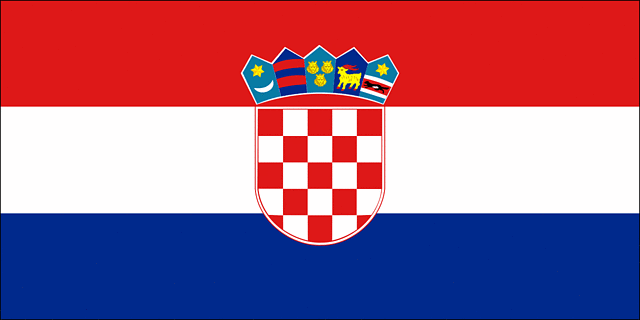 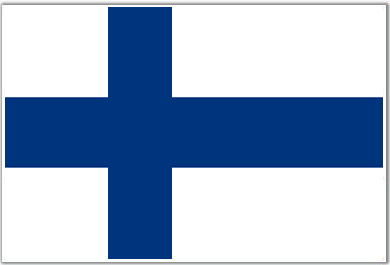 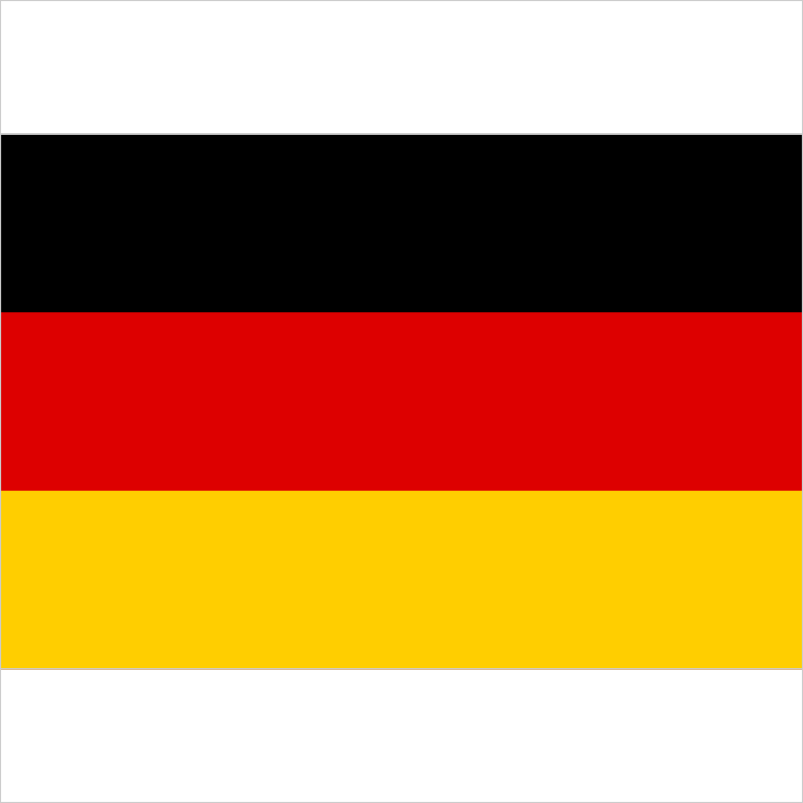 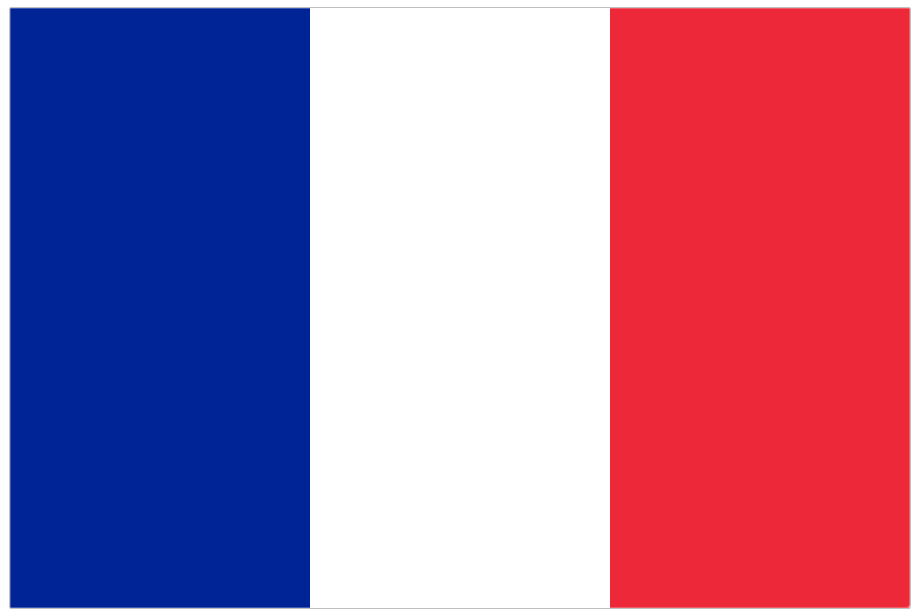 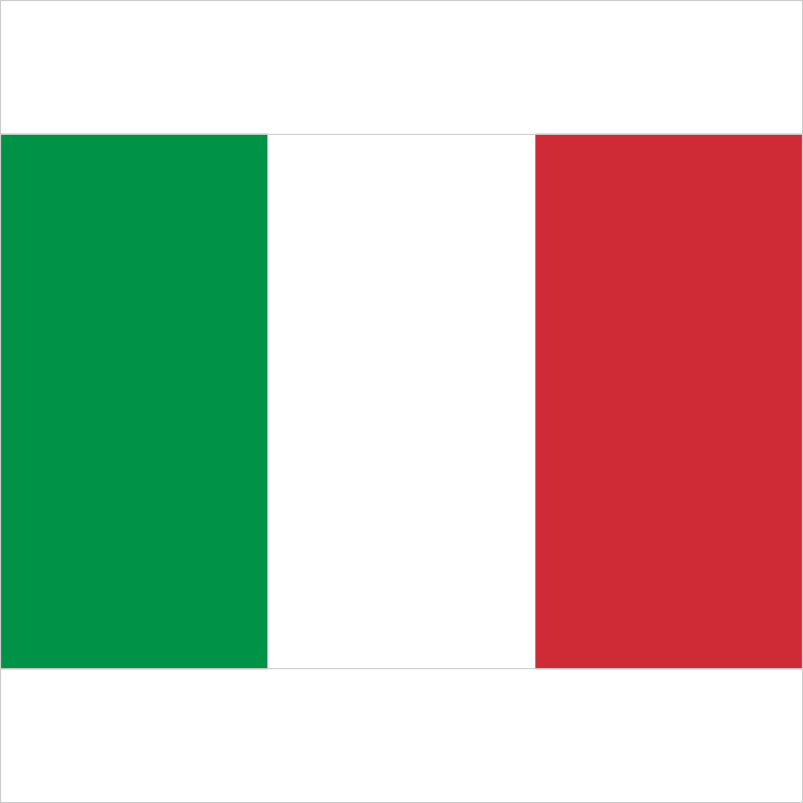 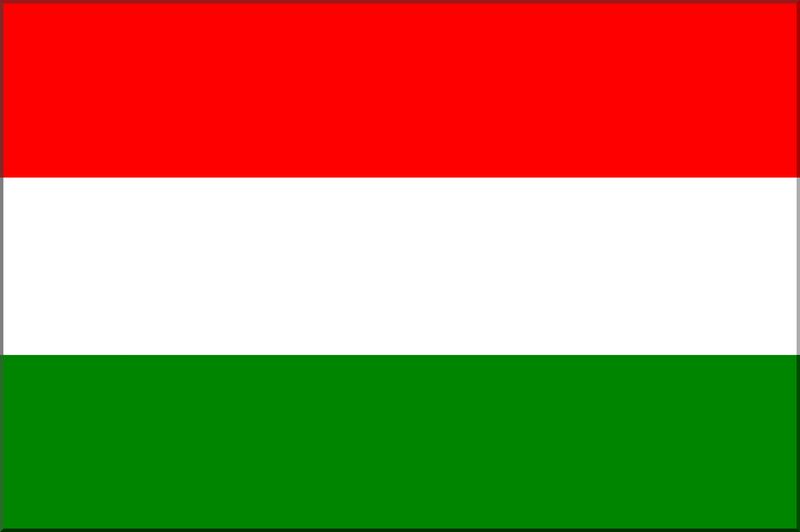 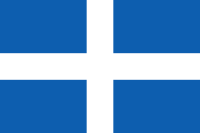 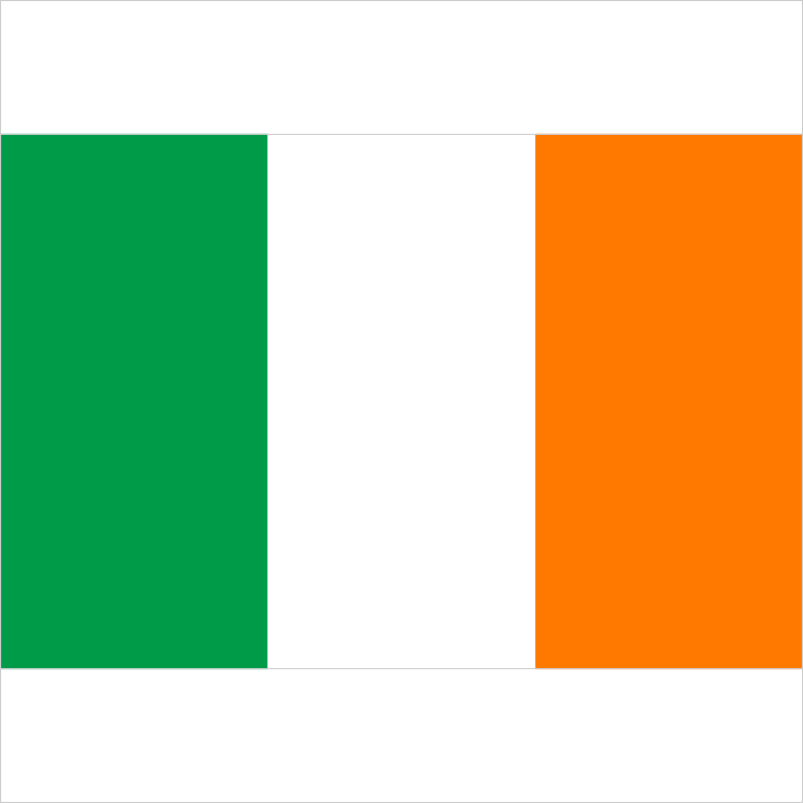 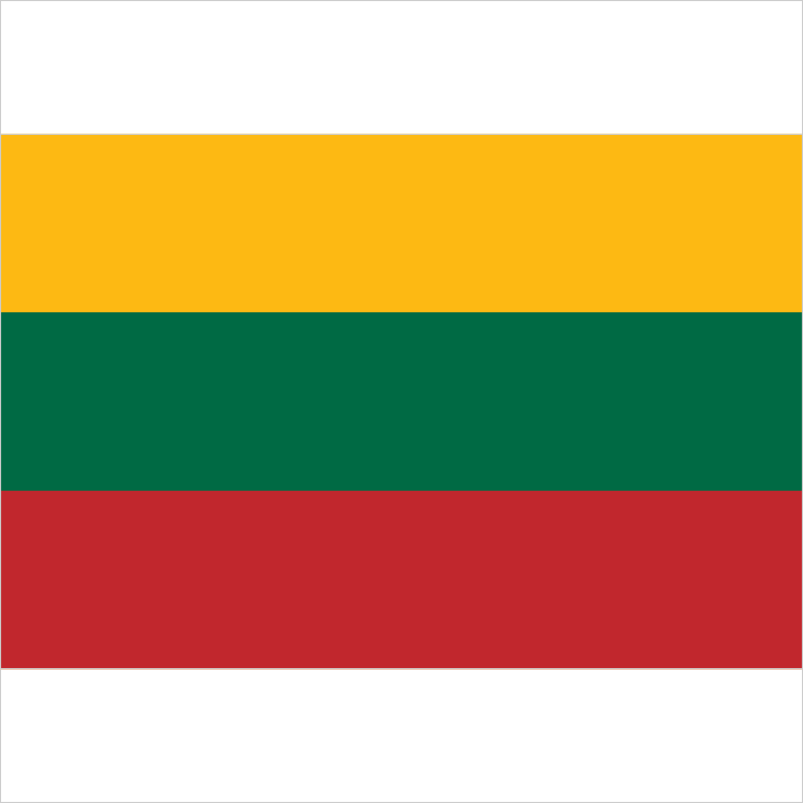 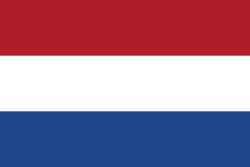 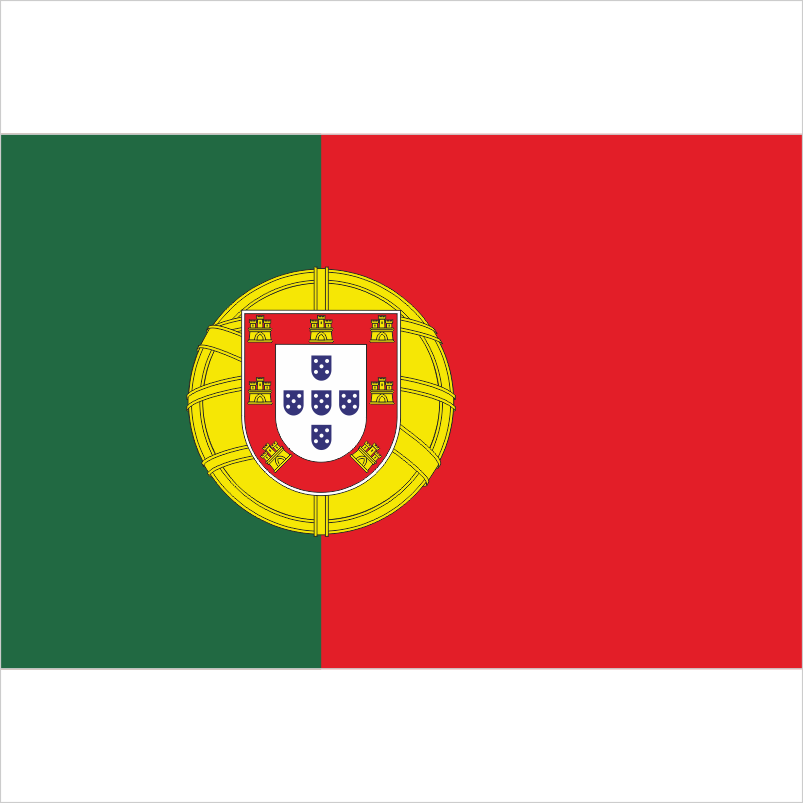 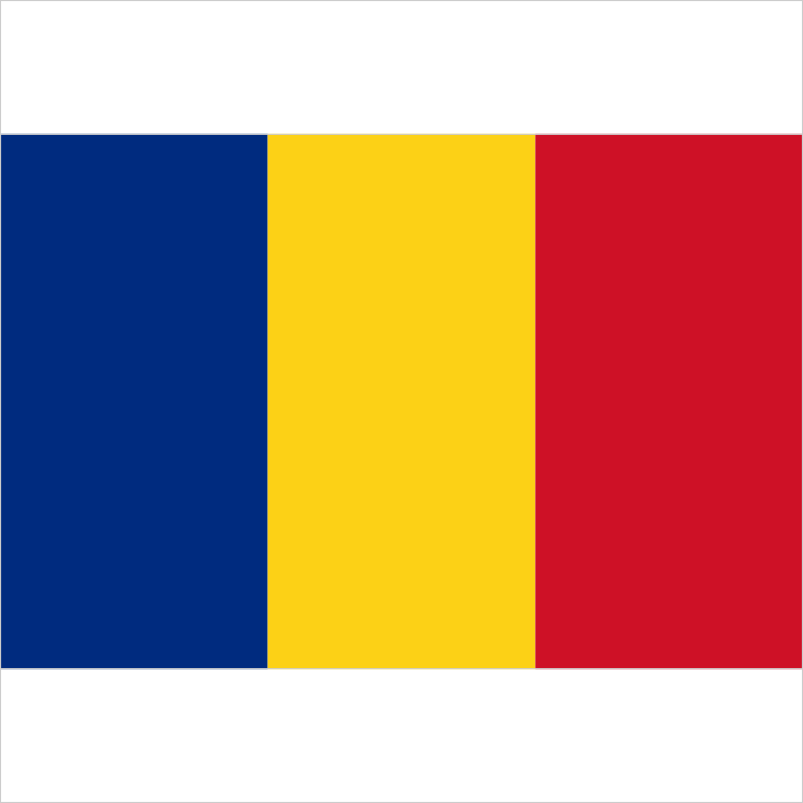 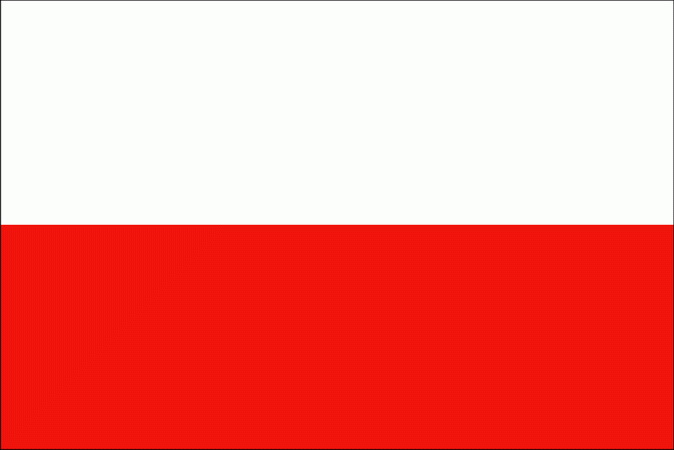 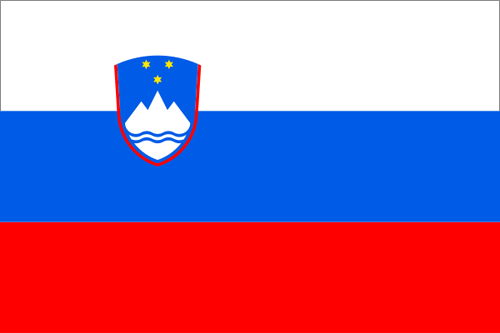 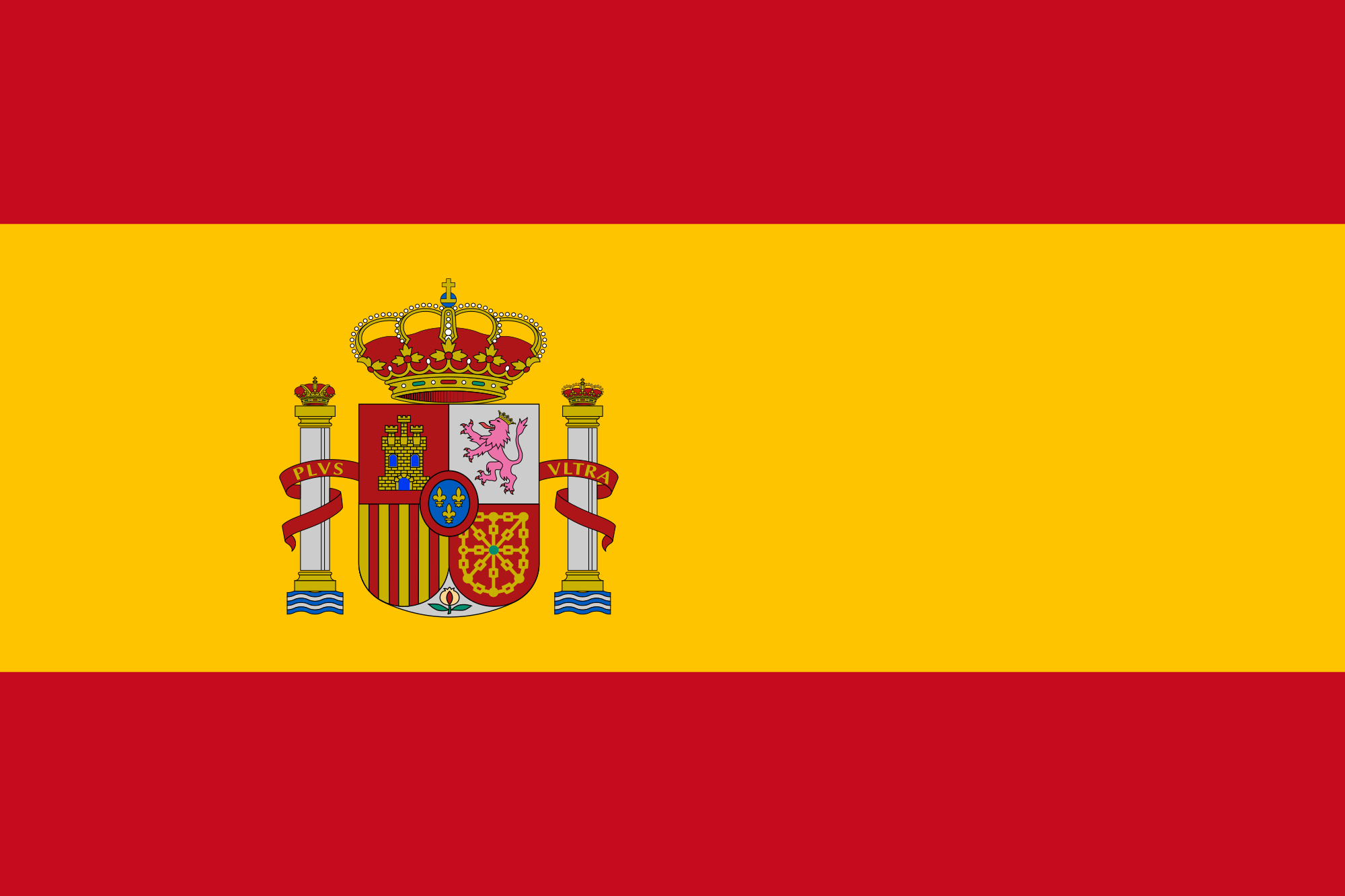 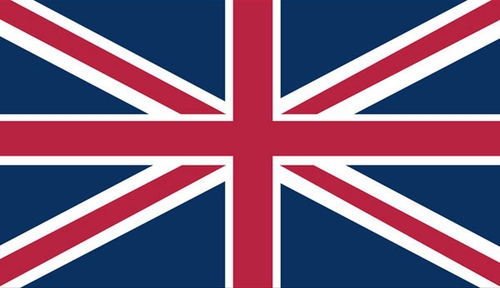 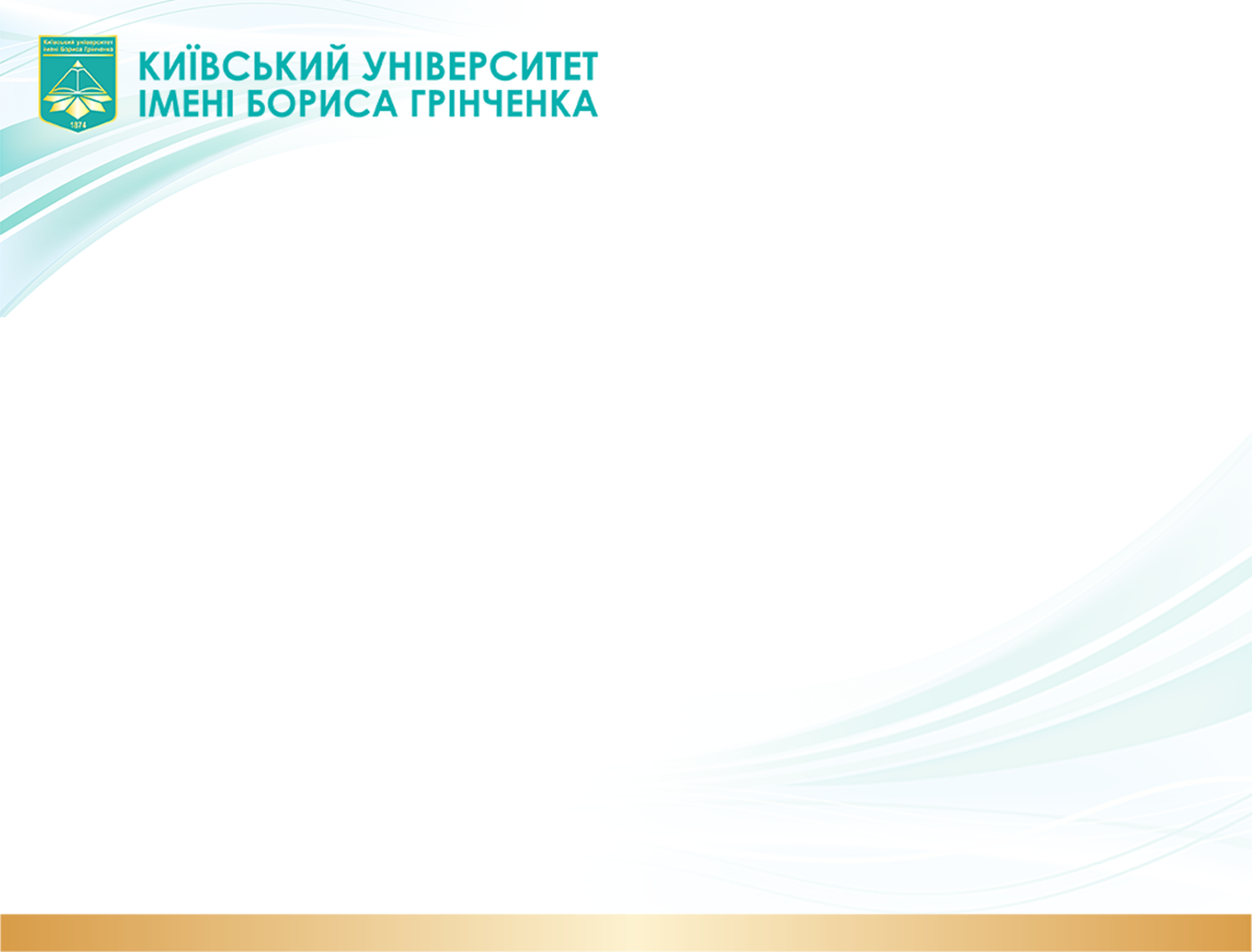 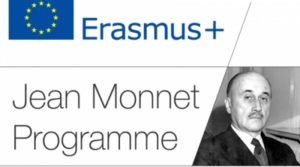 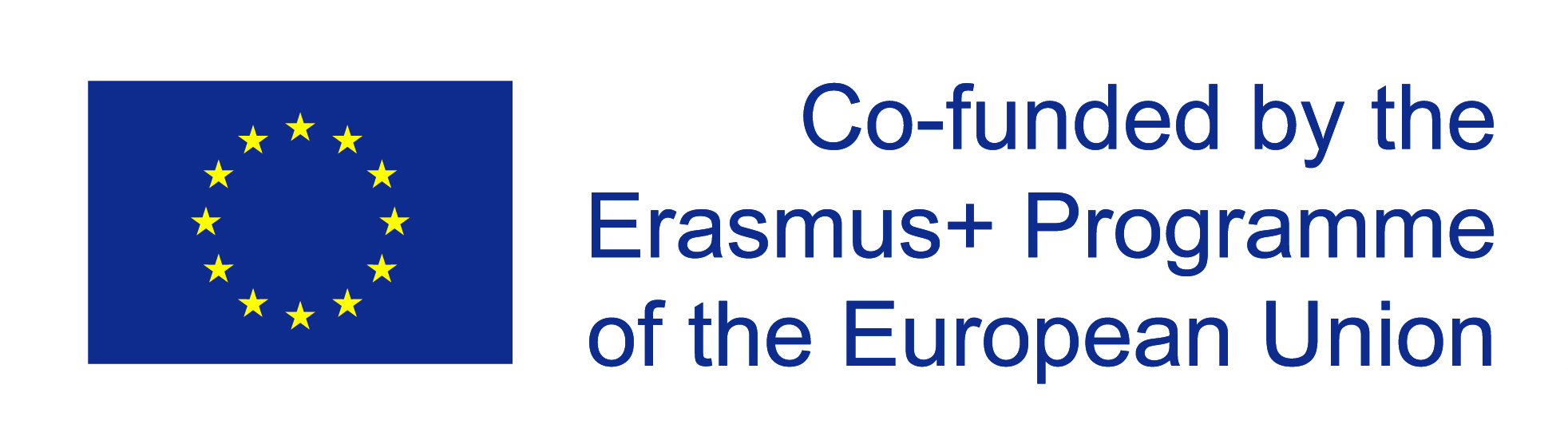 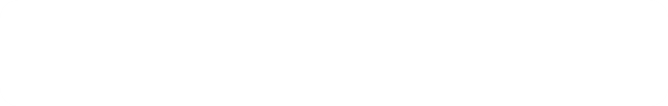 Тематика тренінгів
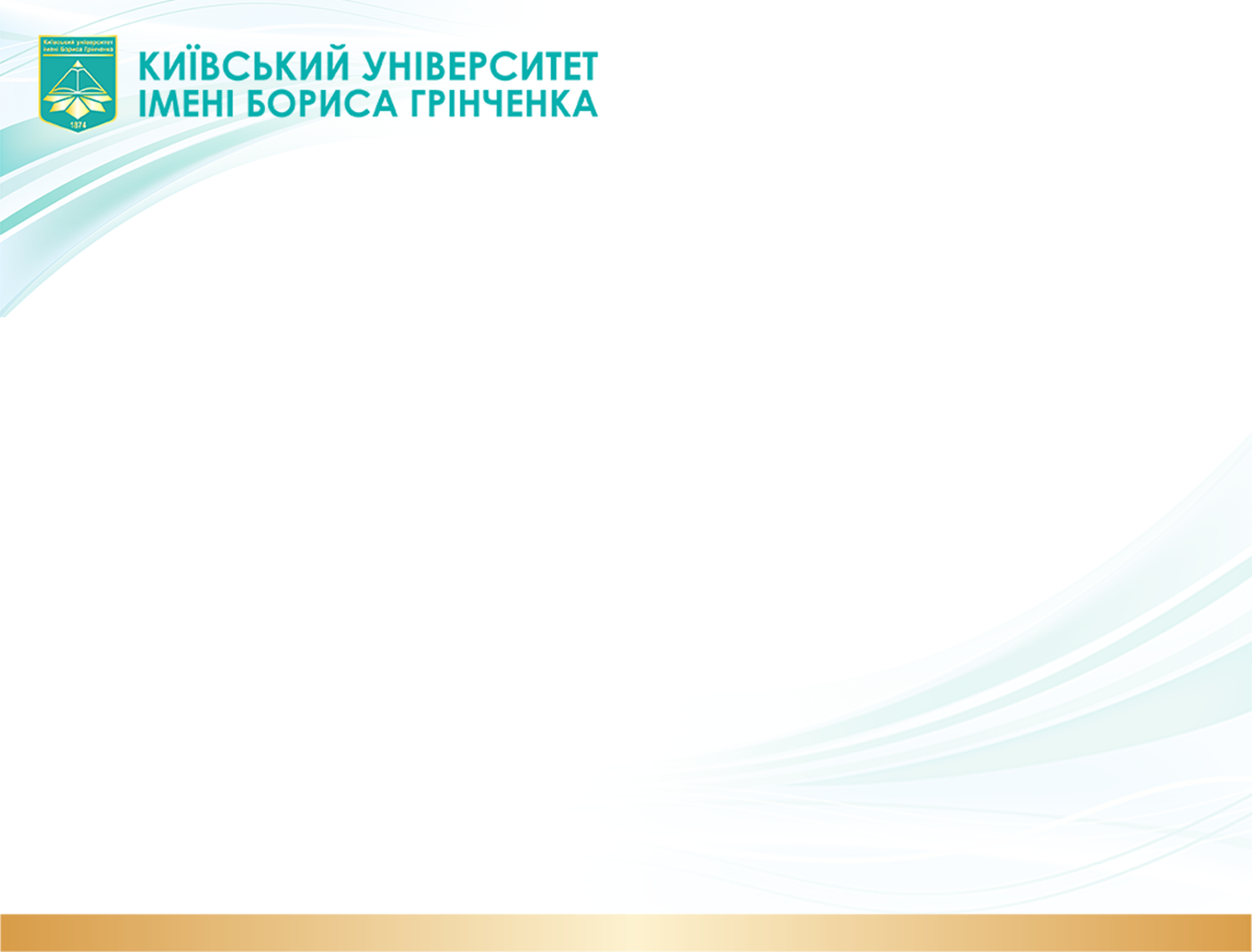 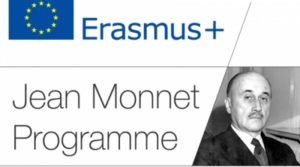 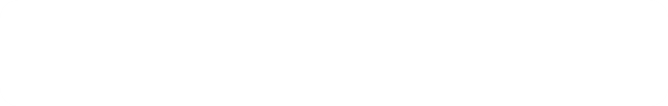 Включення до наукових журналів відкритого доступу нових рубрик
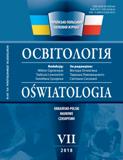 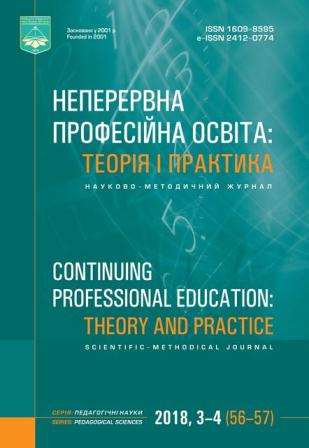 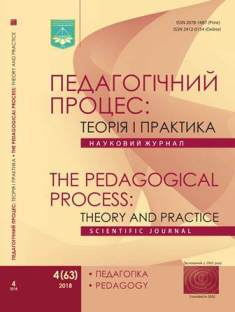 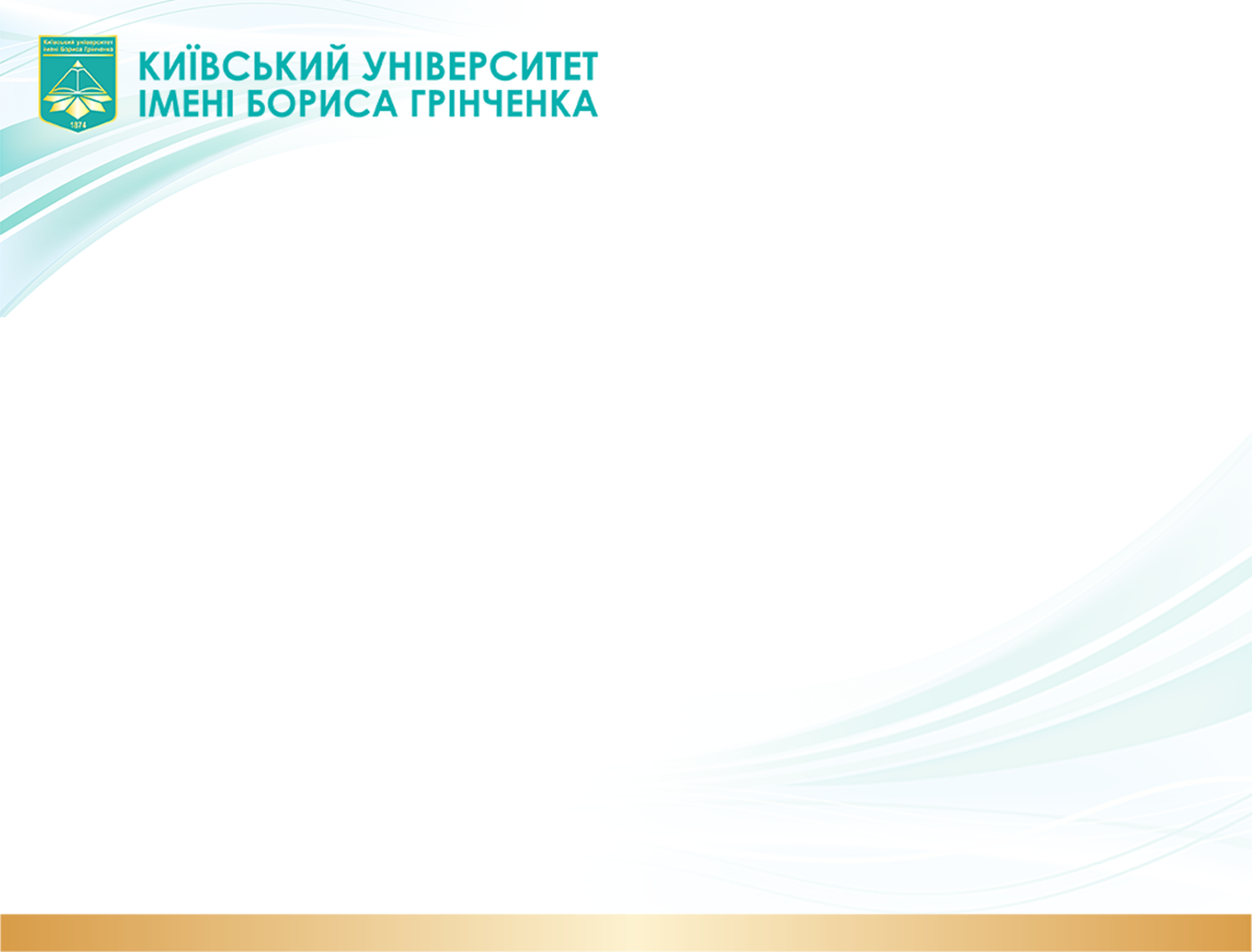 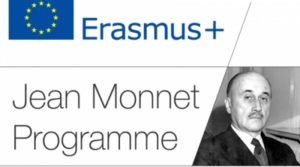 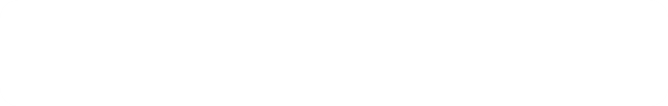 Створення та систематичне наповнення веб-сайту
http://heqes.kubg.edu.ua
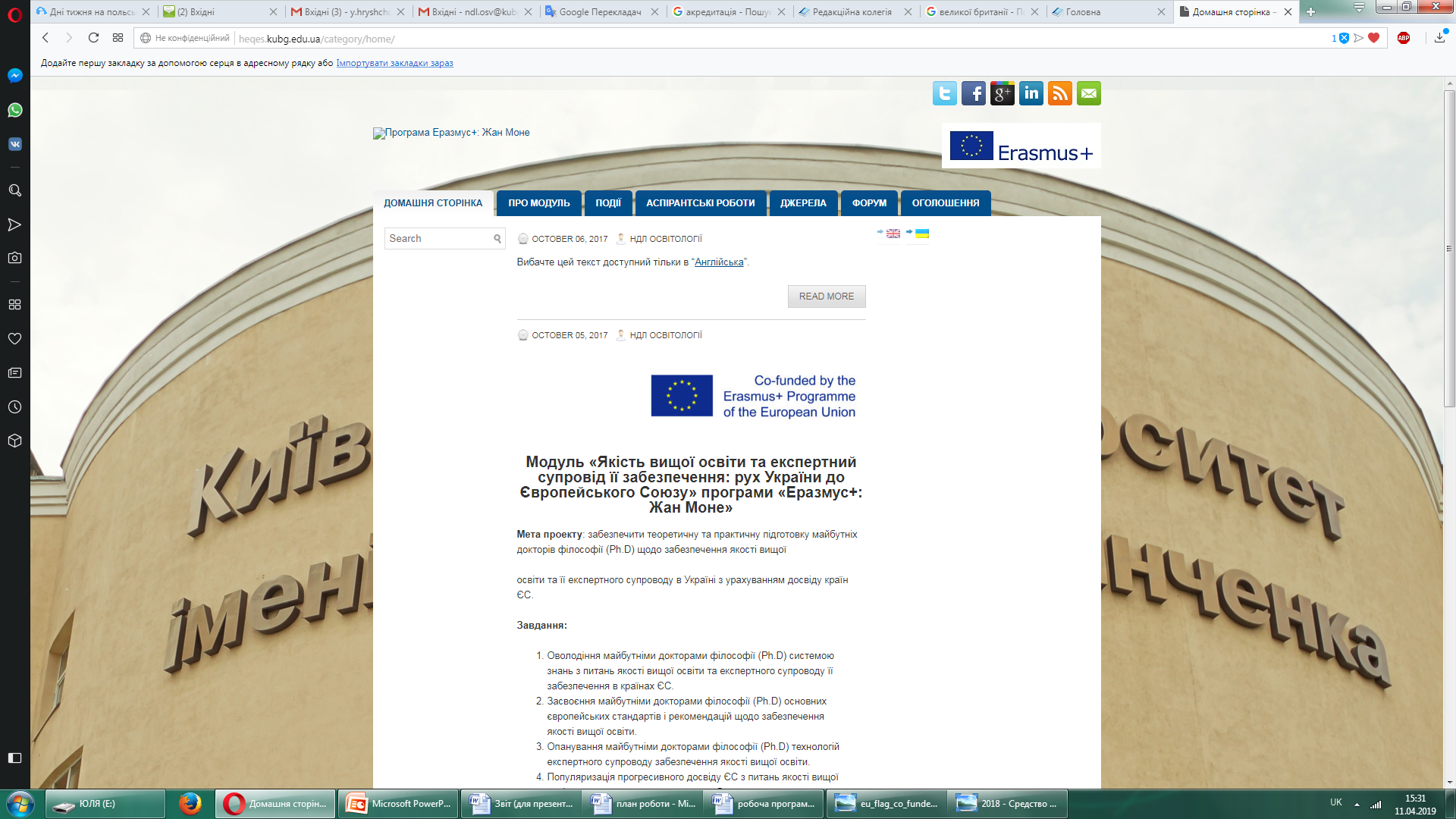 За час функціонування сайту (результати Google Analytics):
користувачі – 1 054;
перегляди – 5 027.
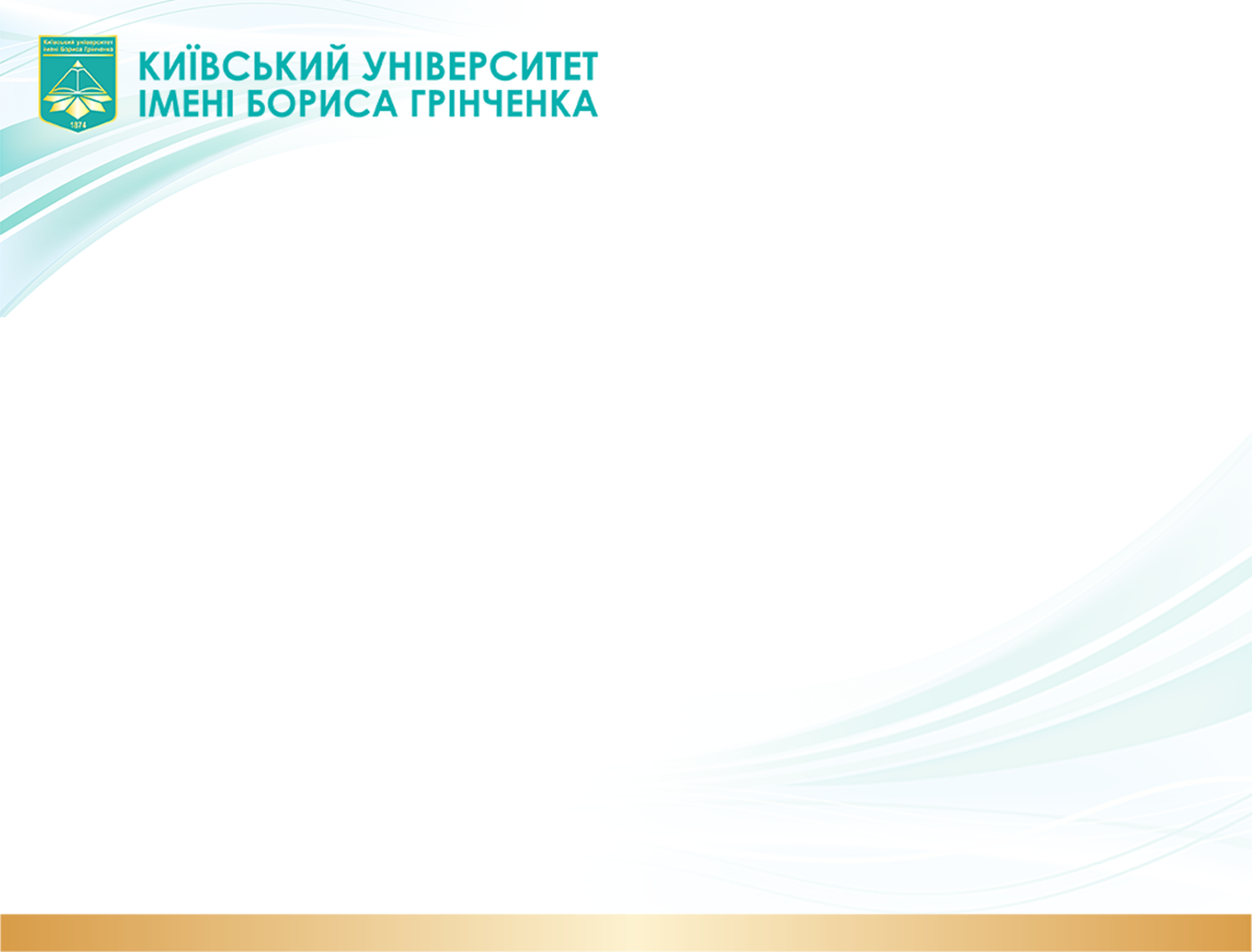 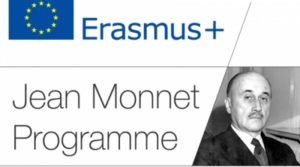 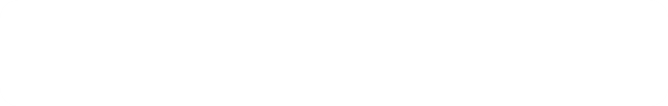 Анкетування «Очікування від дисципліни»
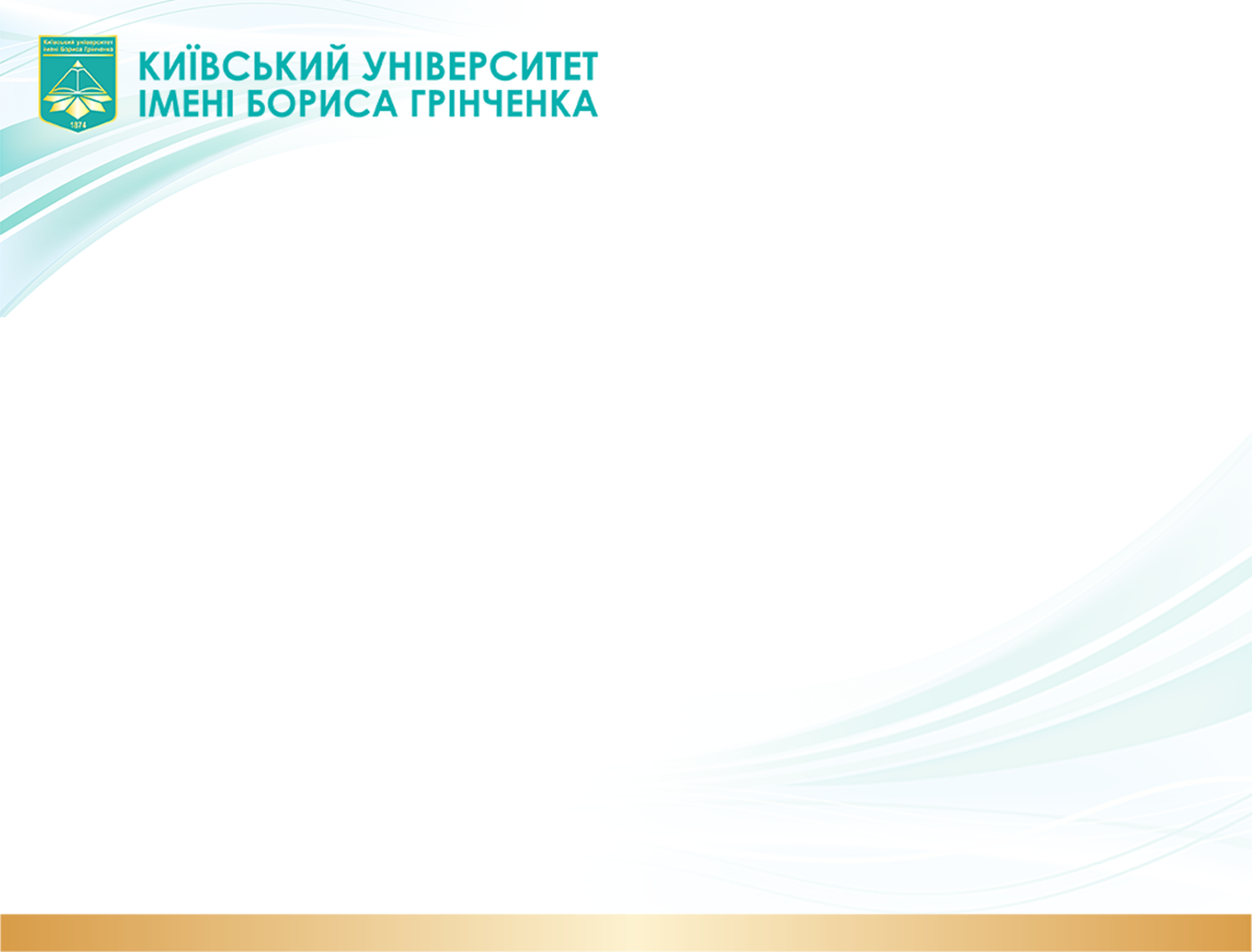 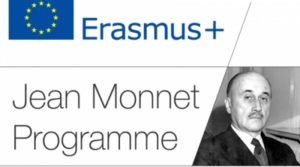 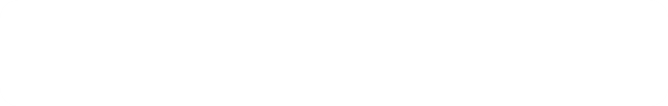 Дослідження ефективності вивчення 
модулю аспірантами (за 2017-2020 н.р.)
Ефективність вивчення модулю визначалася дескрипторами, які відображали:





Дескриптори: 
2 – здобуті знання відповідають моїм очікуванням і професійним інтересам, уміння сформовані на базовому рівні; повністю задоволена змістом і організацією занять.
1 – здобуті знання частково відповідають моїм очікуванням і професійним інтересам, окремі уміння сформовані на базовому рівні; частково задоволена змістом і організацією занять.
0 – важко оцінити рівень сформованих знань і умінь; важко оцінити зміст і організацію занять.
знання;
уміння;
рівень задоволеності змістом і організацією занять.
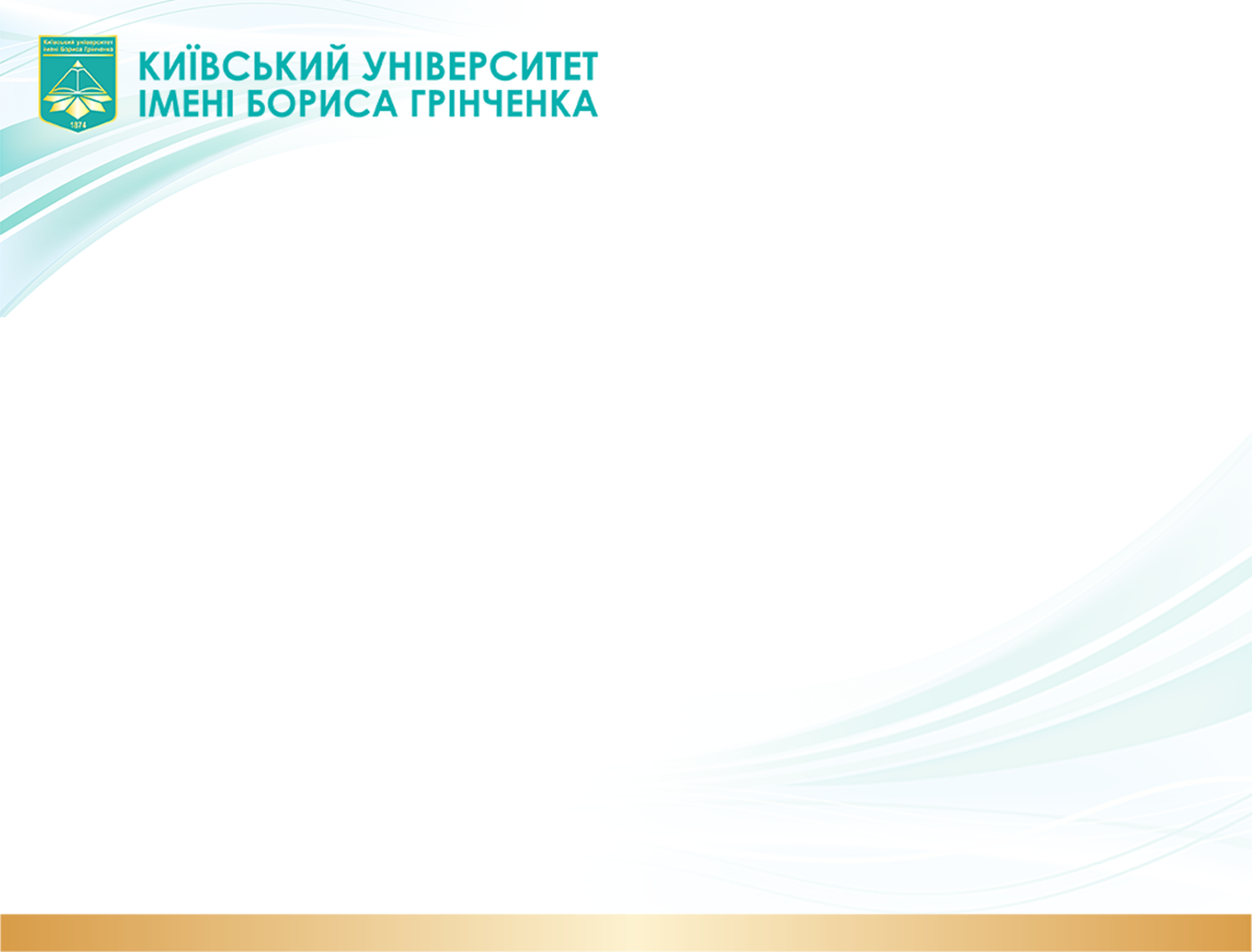 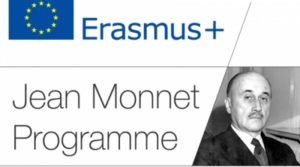 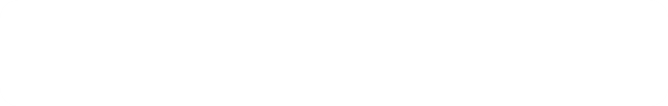 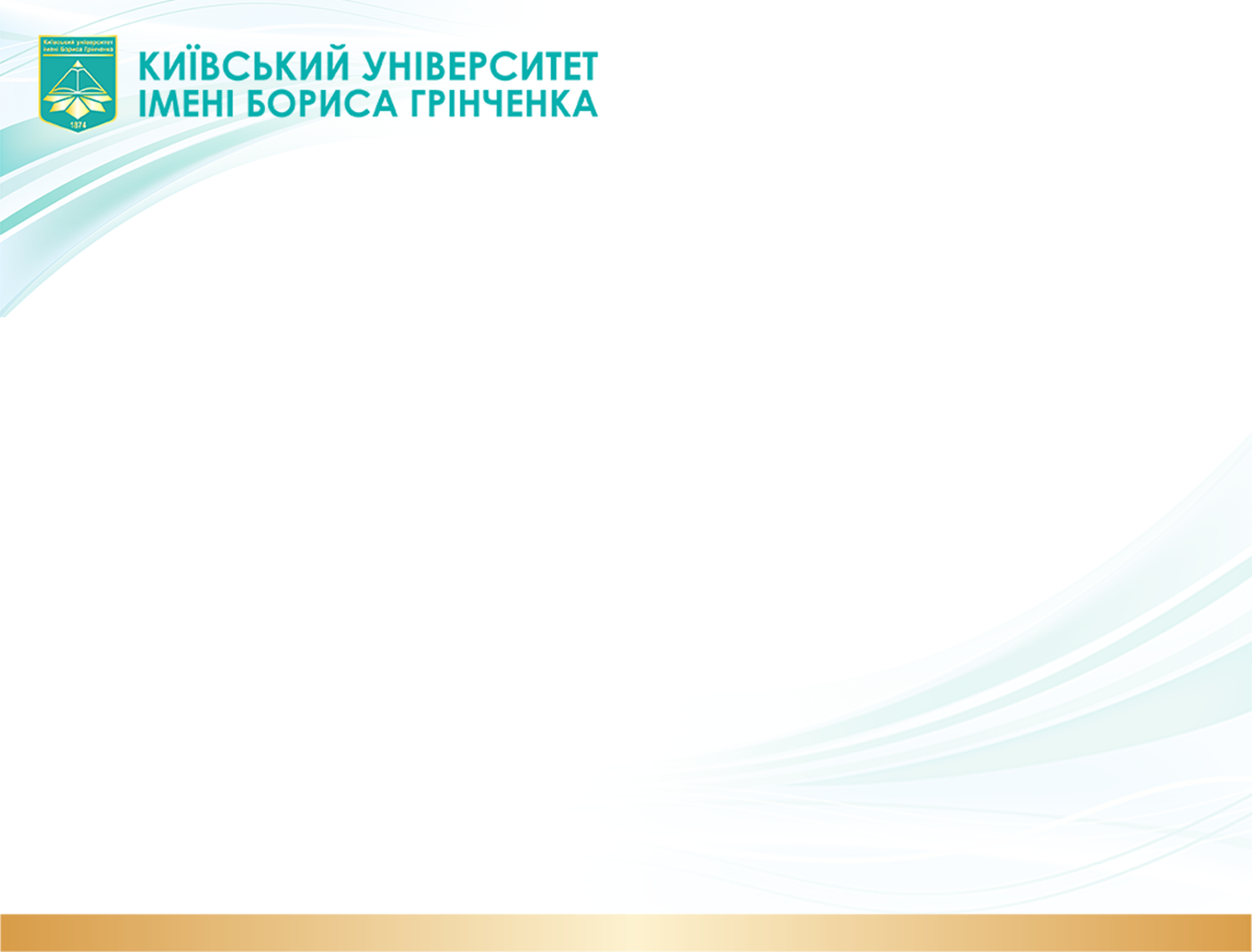 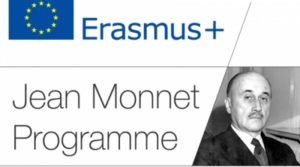 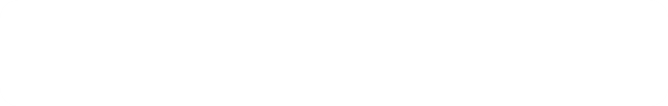 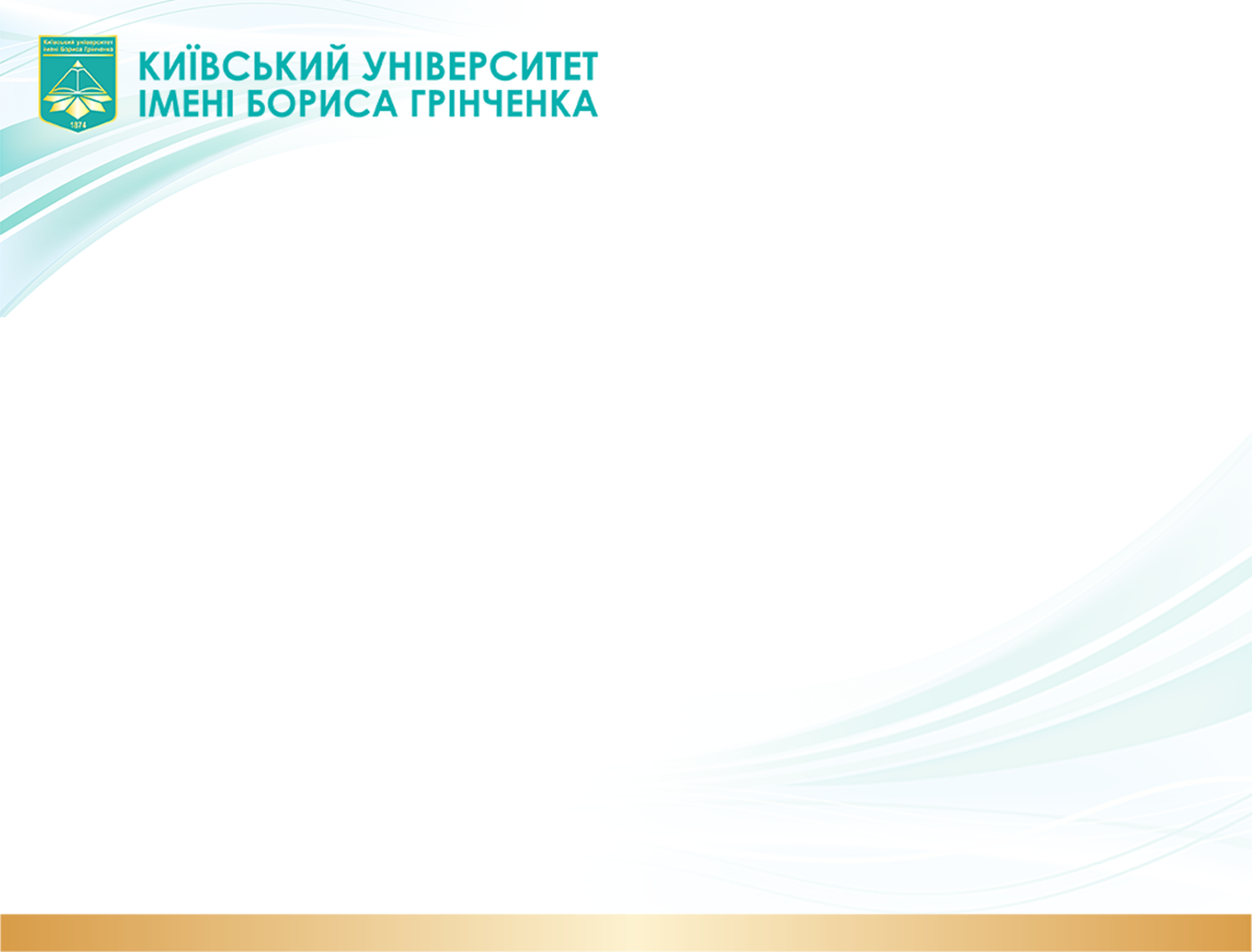 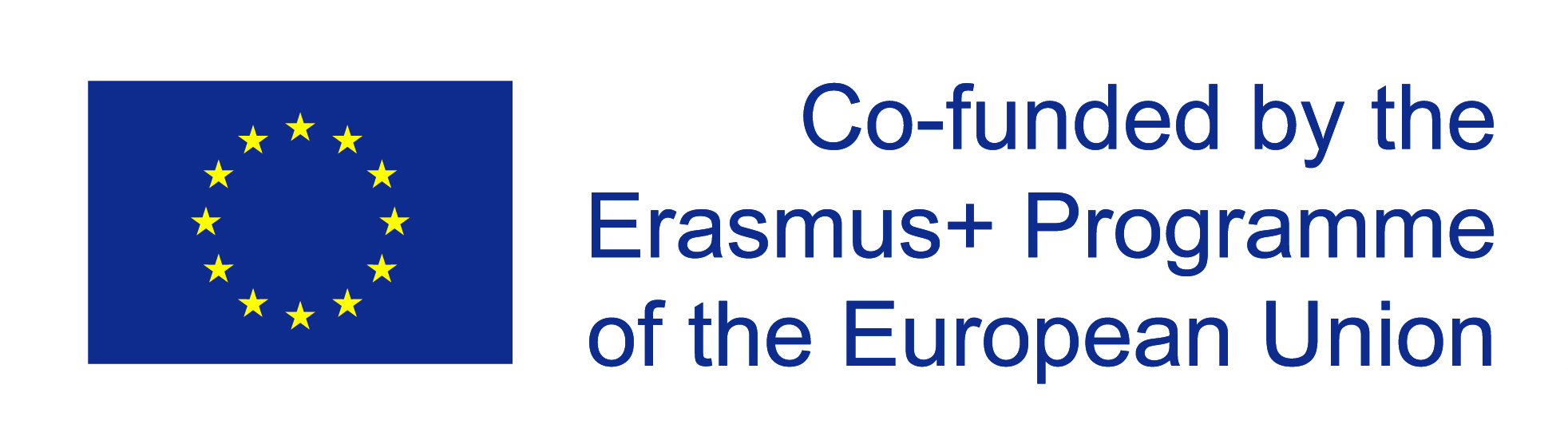 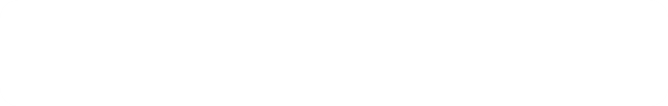 Підготовка та публікація наукових статей
1. Batechko N. Higher education, quality of higher education, expert support and its assurance: the canonization of concepts (theoretical and methodological discourse). The Modern Higher Education Review. 2017. №2. P. 92–100.
2. Sysoieva S. Comparative professional education in Ukraine: current state, challenges, prospects. Education: Modern Discourses. 2018. № 1. Р. 43–54. DOI 10.32405/2617-3107-2018-1-5
3. Mospan N. Quality Assurance Organizational and Management Structure in the European Union. Educological discourse. 2018. № 1–2. P. 363–373. 
4. Tryhub I. Postgraduate extent of the education module «Higher Education Quality and Its Expert Support: Ukraine's movement towards the European Union». Continuing Professional Education: Theory and Practice. 2018. № 1–2. P. 131–137.       
5. Batechko N. Conceptual bases of adaptation of Ukraine’s higher education to the standards of education quality of the European area. The Pedagogical Process: Theory and Practice. 2018. № 1–2. P. 22–31.
6. Локшина О. Забезпечення якості вищої освіти в умовах європеїзації України. Неперервна професійна освіта: теорія і практика. 2018. №3–4. С. 127–132. 
7. Batechko N. The system of management of the university education quality: the experience of the European Union. Освітологічний дискурс. 2019. №3–4 (26–27). С. 342–357.
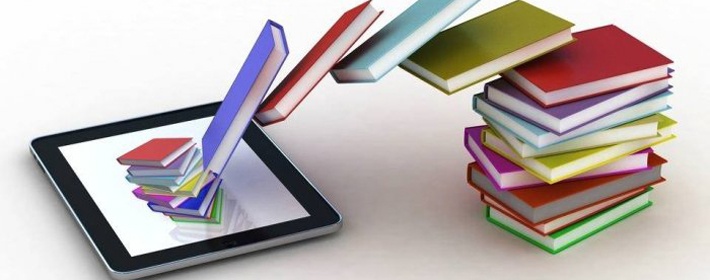 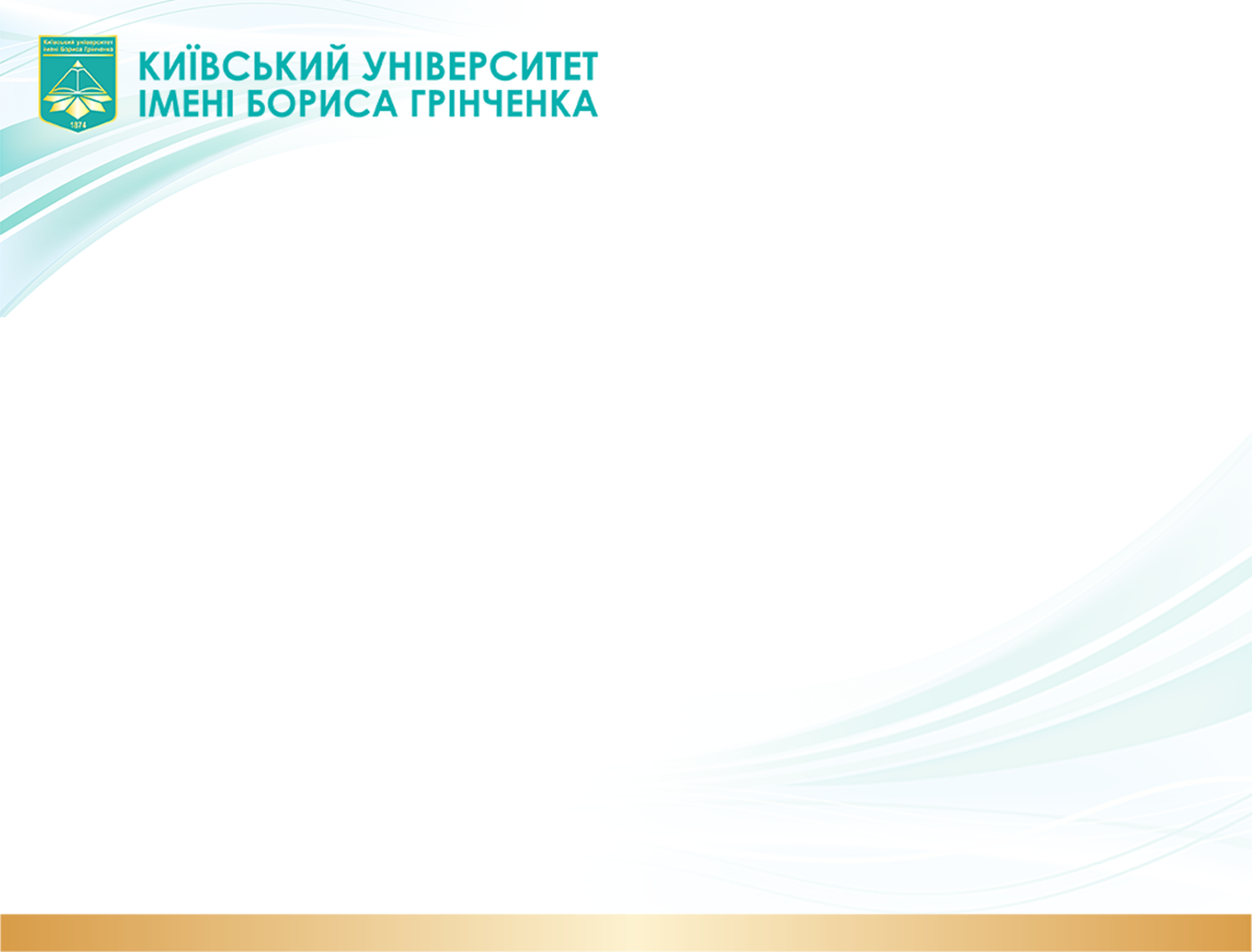 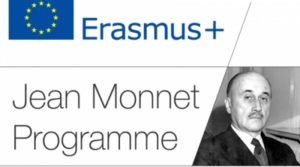 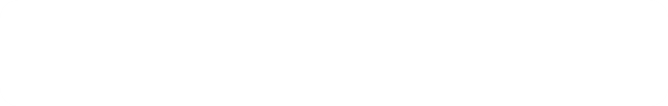 Управління проектом
Проблемні питання
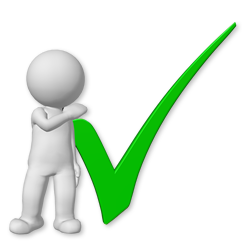 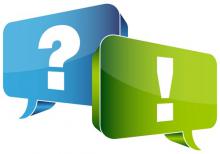 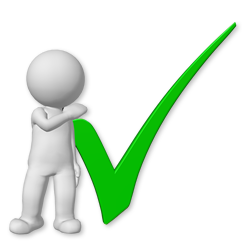 Розширення аудиторії
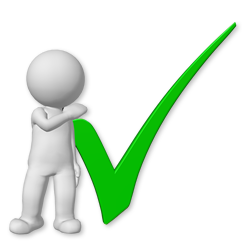 Гнучкість змісту
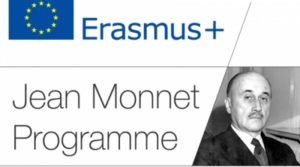 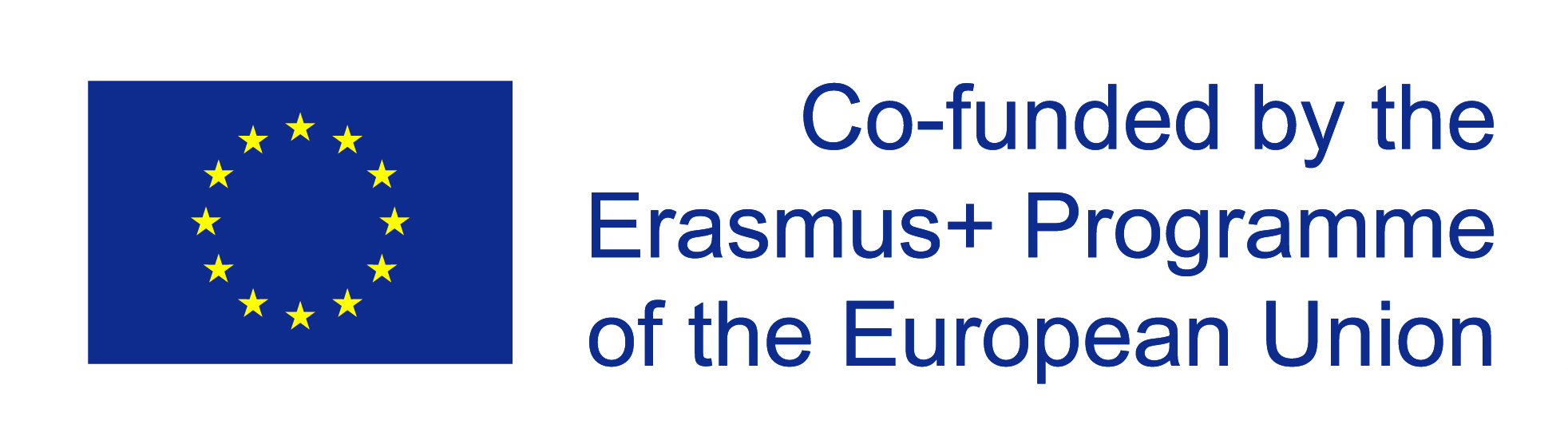 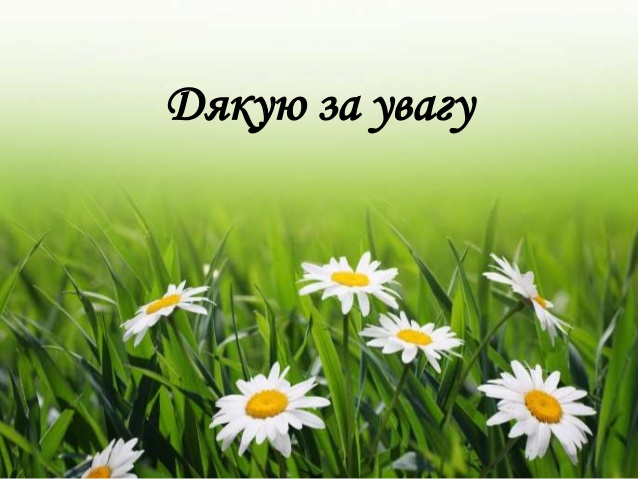 24.04.2019